SURF
NTU OIA 2023/12/4
Ray Huang
Explore LA - Santa Monica
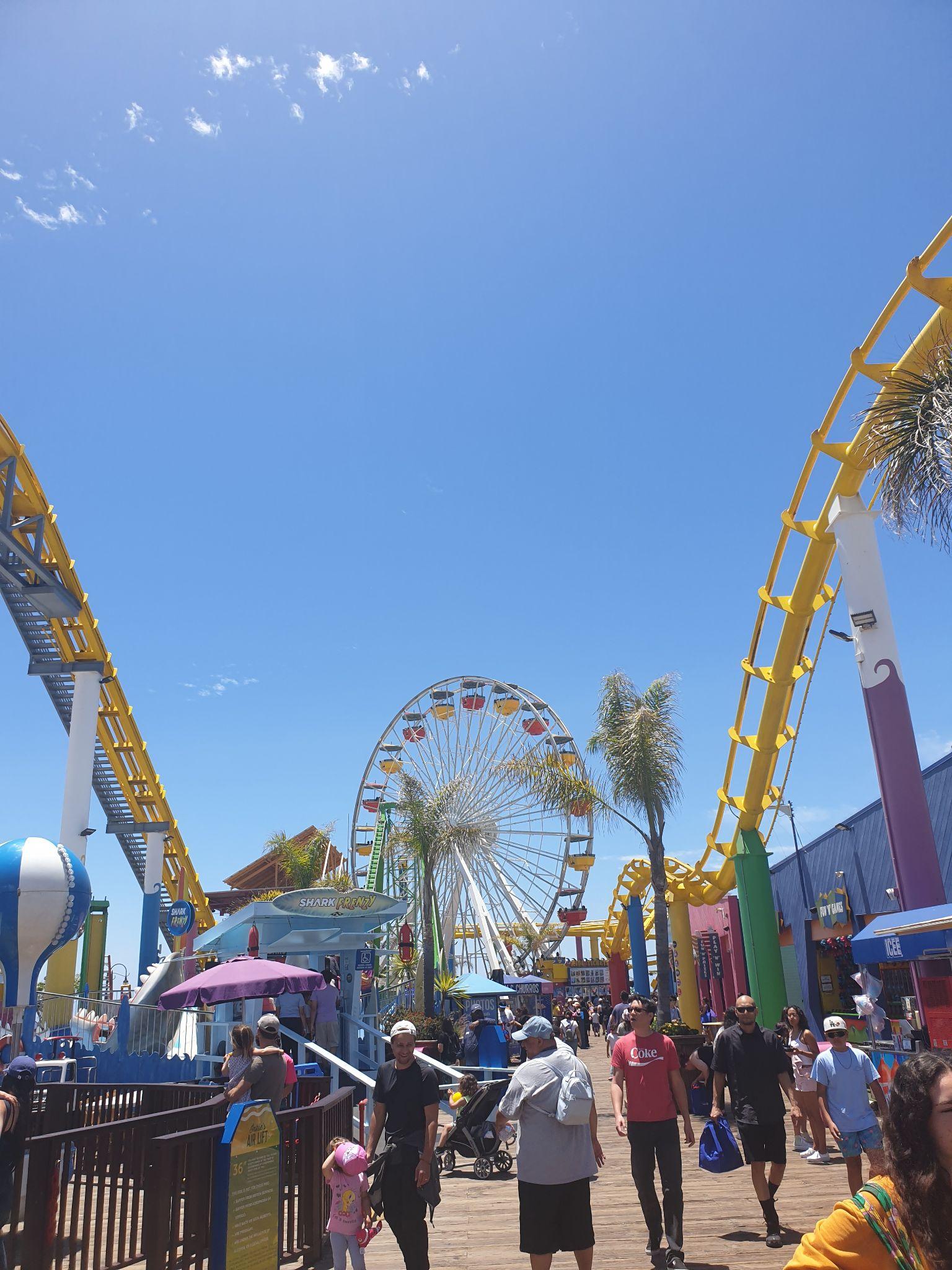 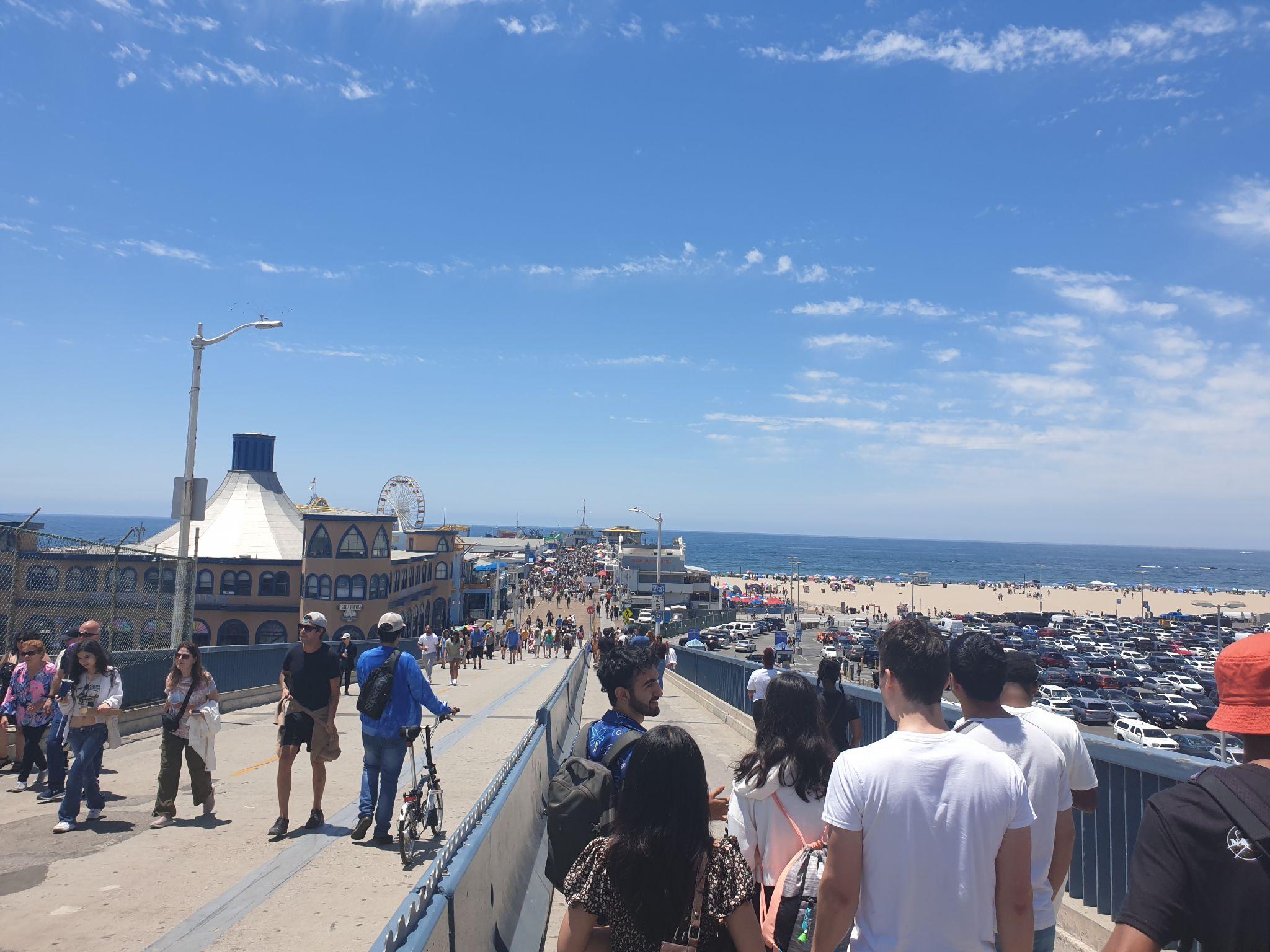 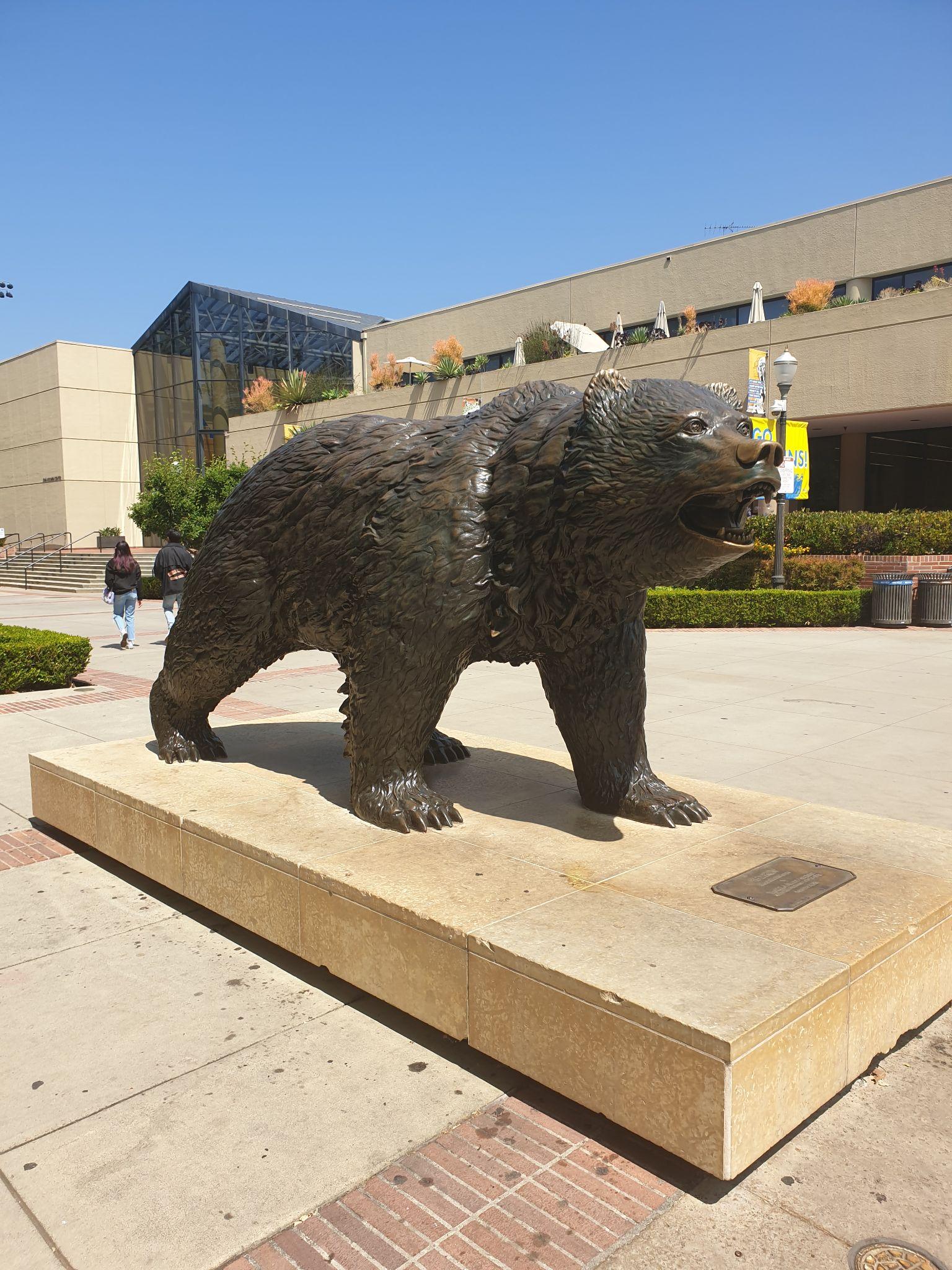 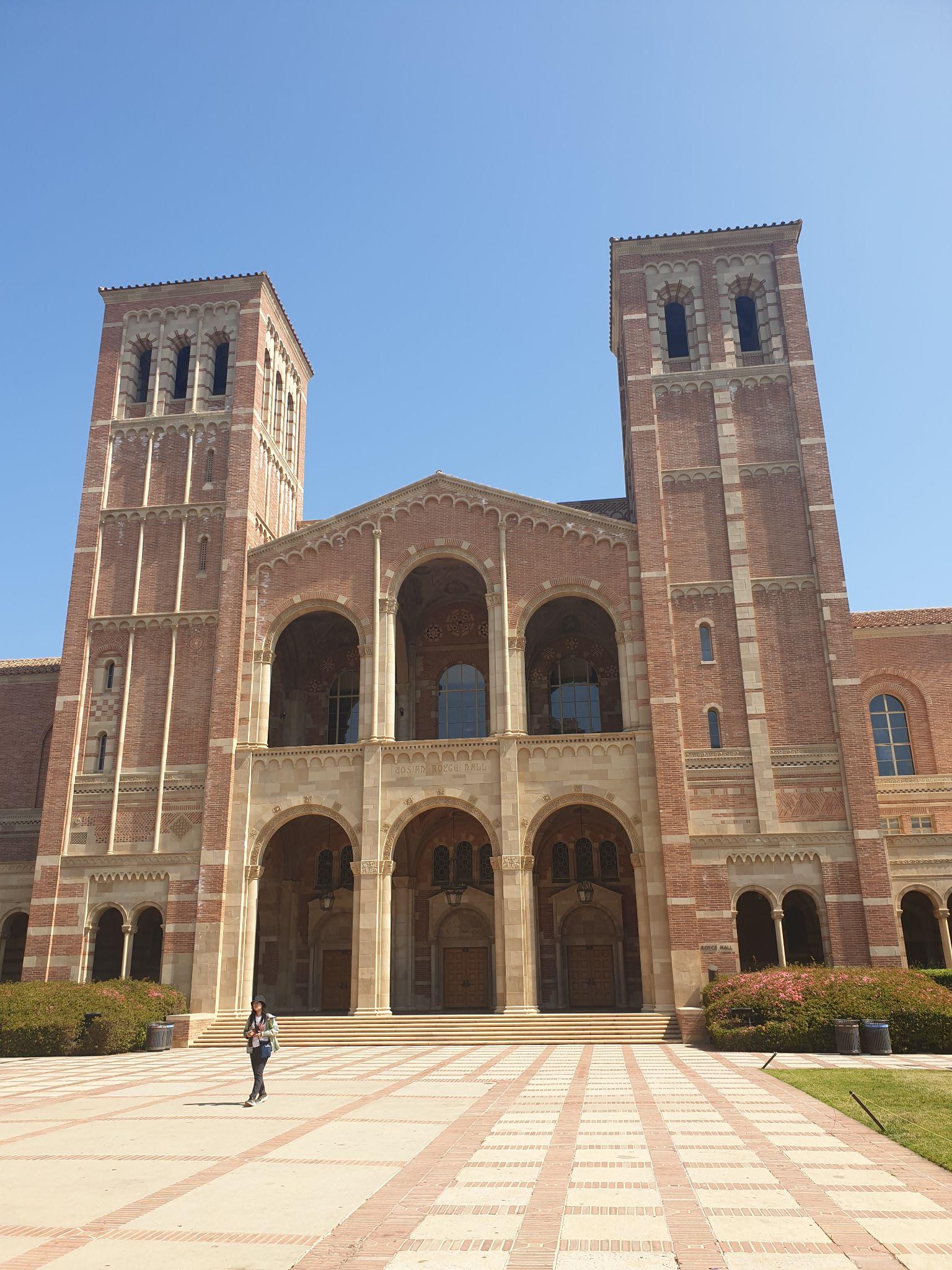 UCLA
Beverly Hills
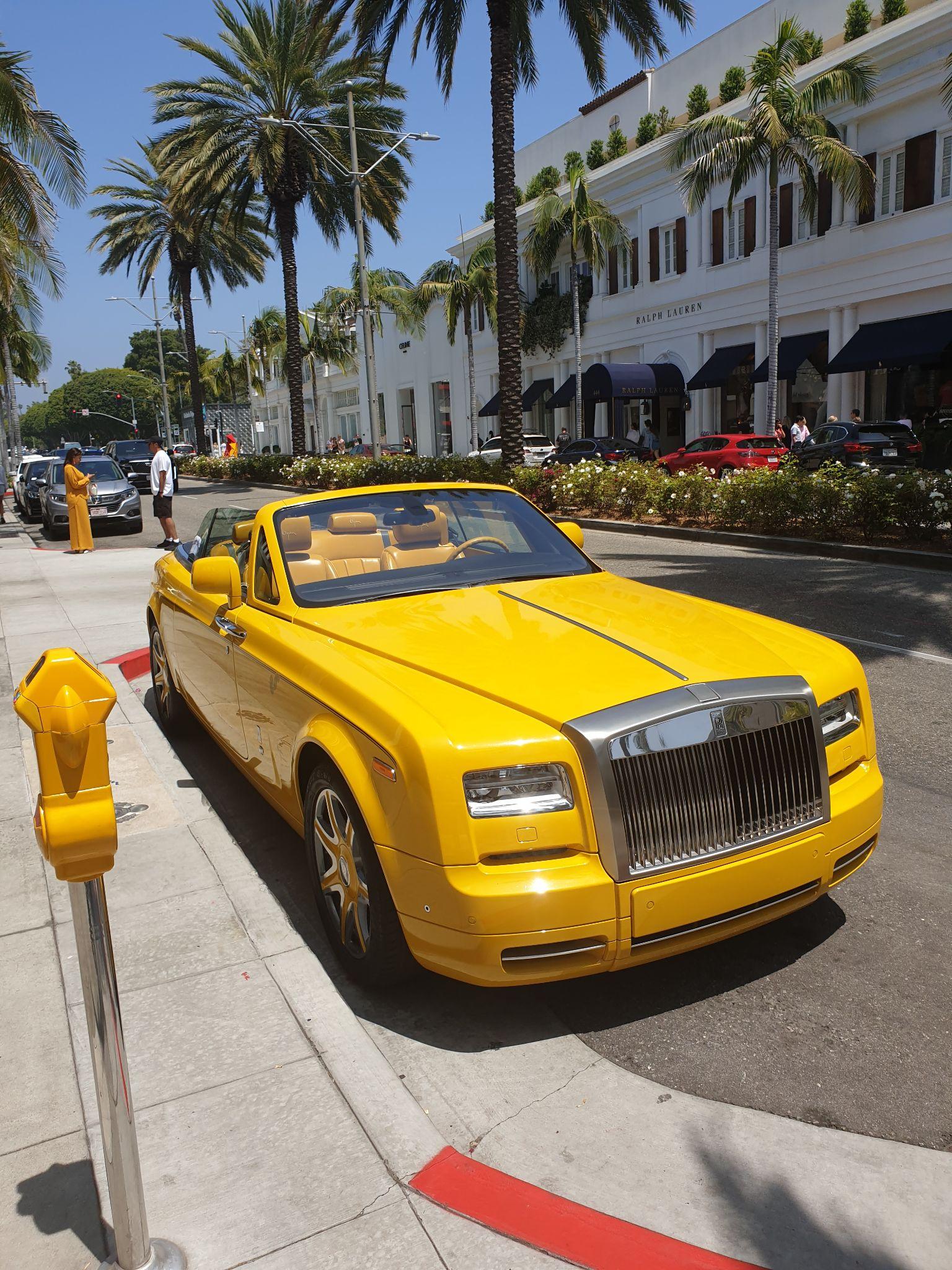 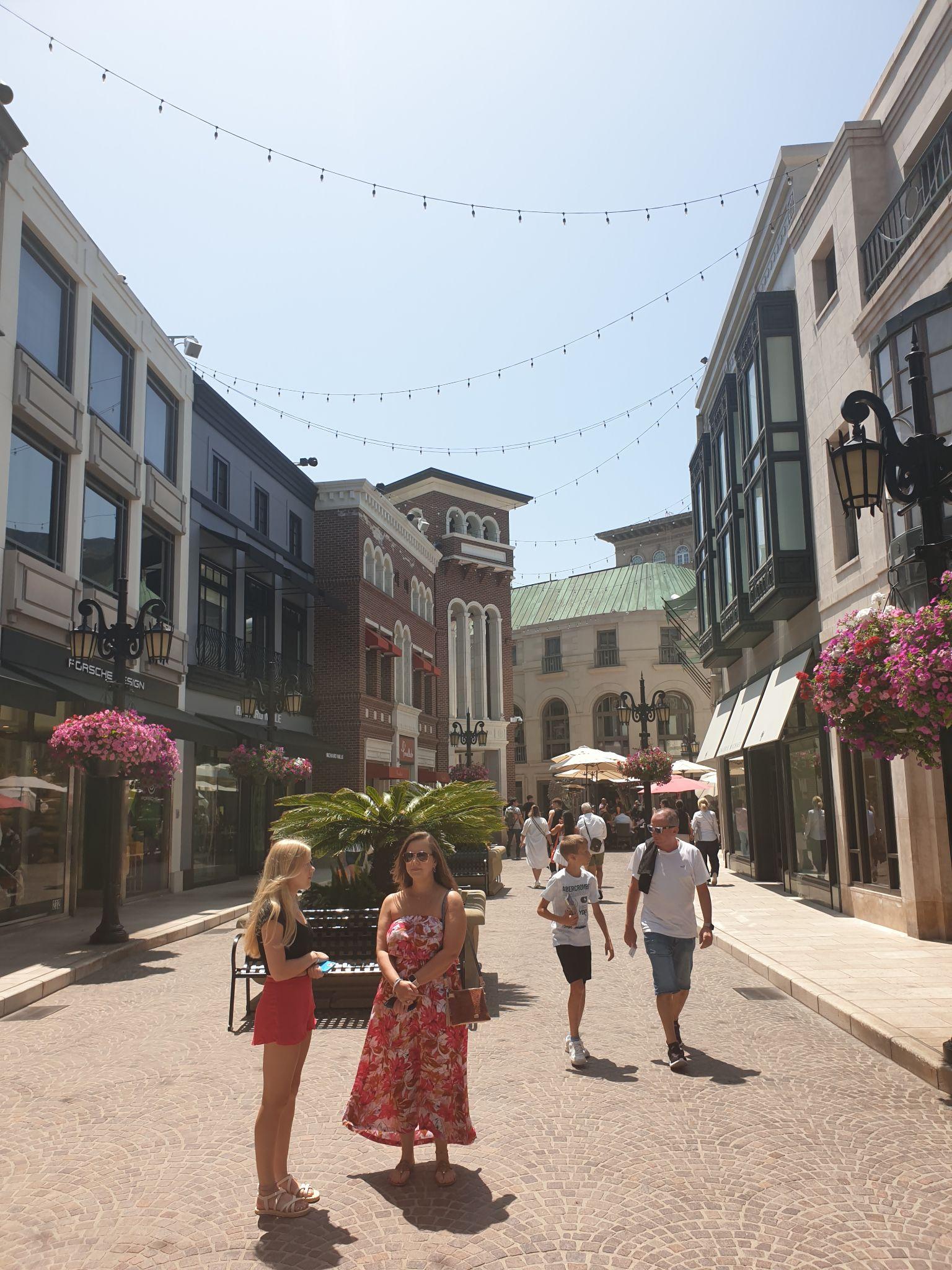 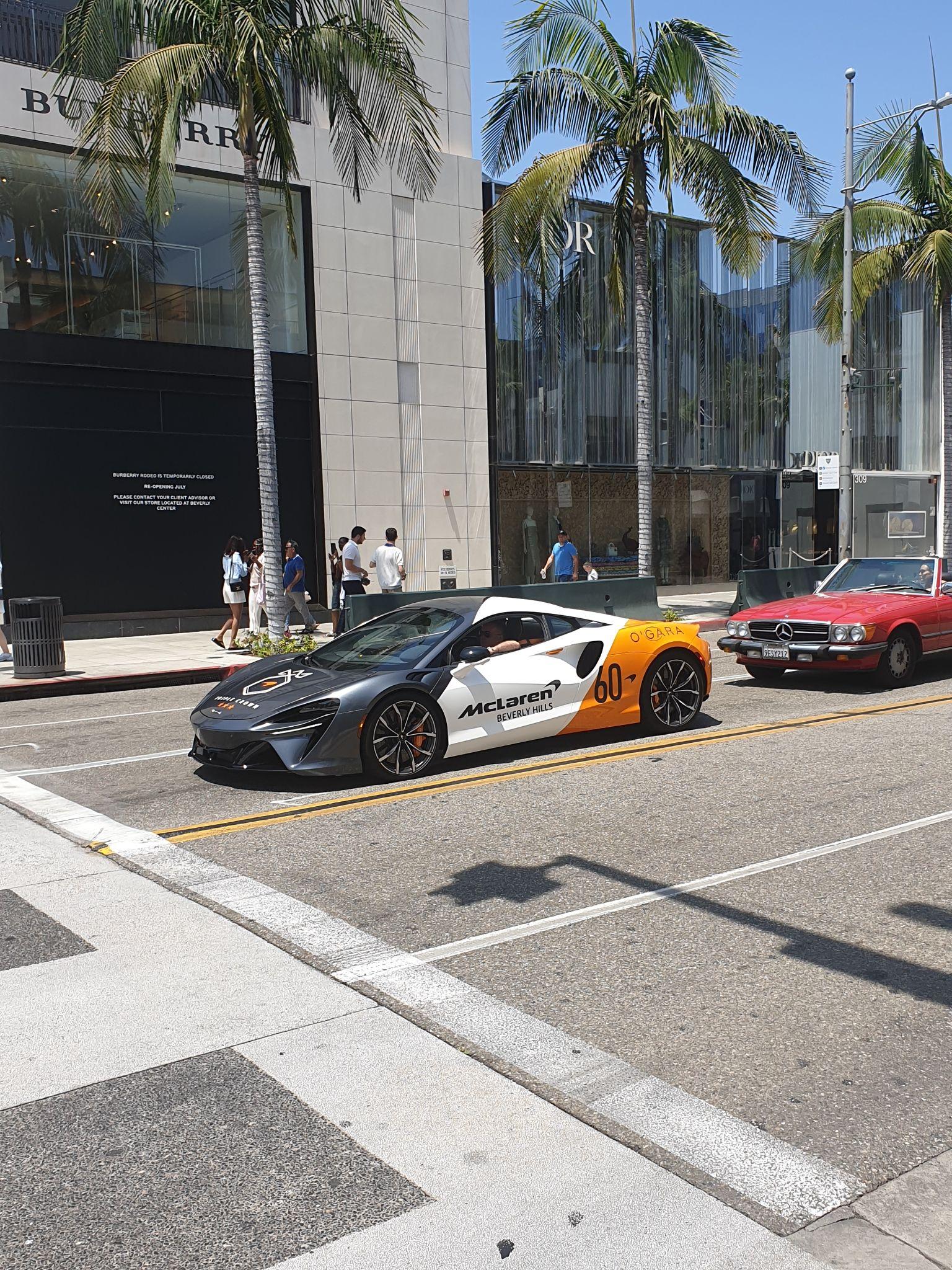 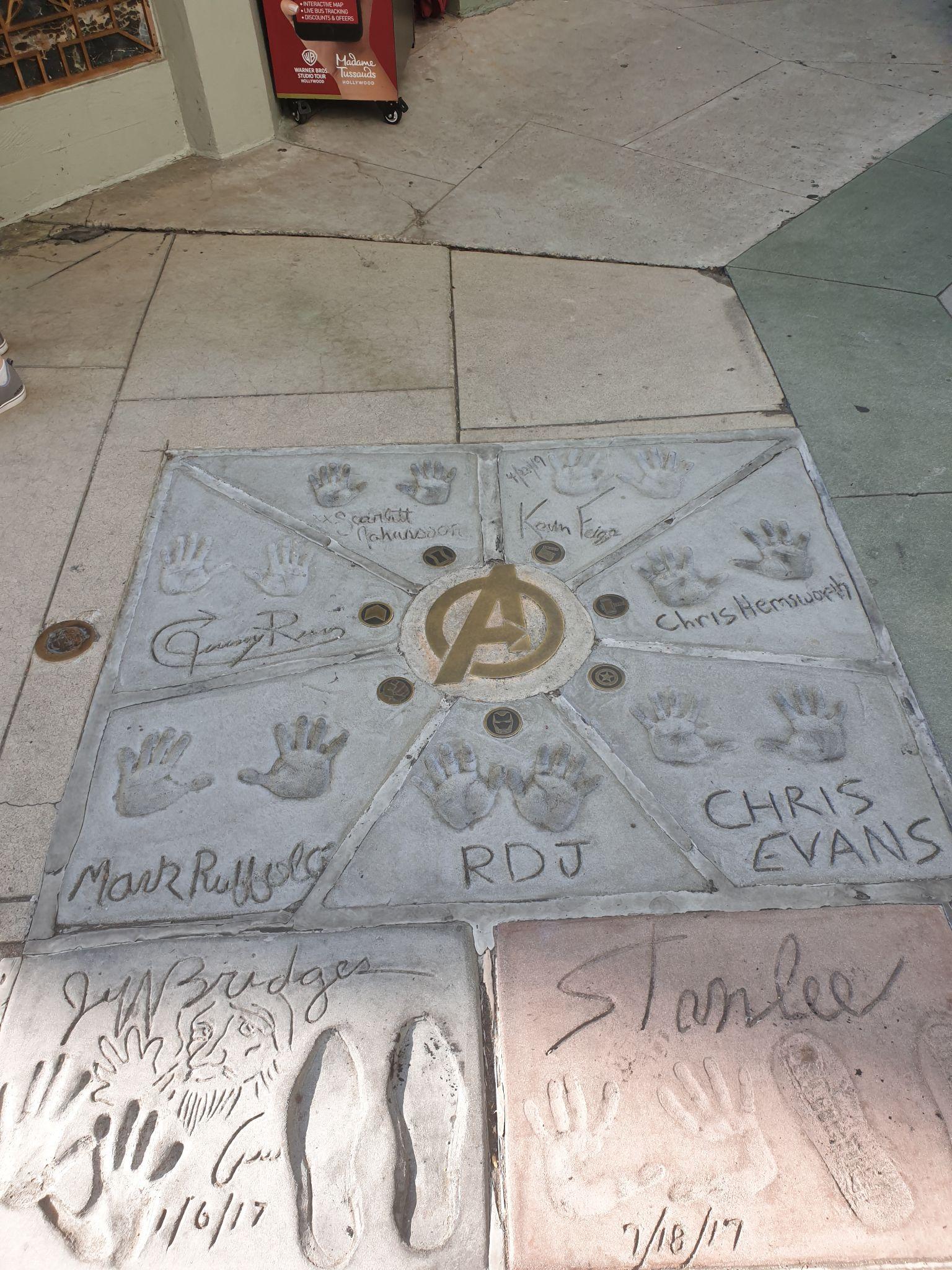 Hollywood
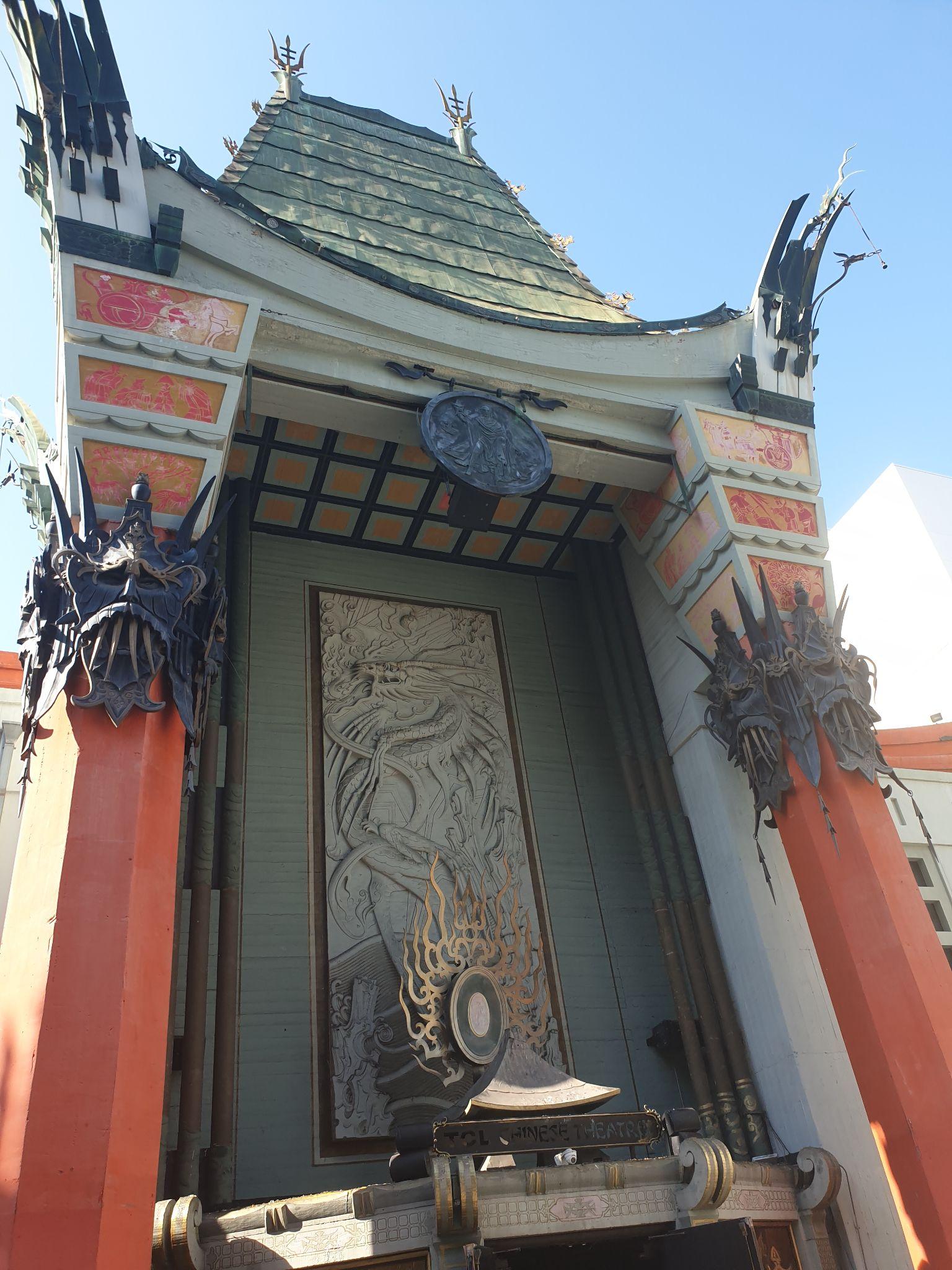 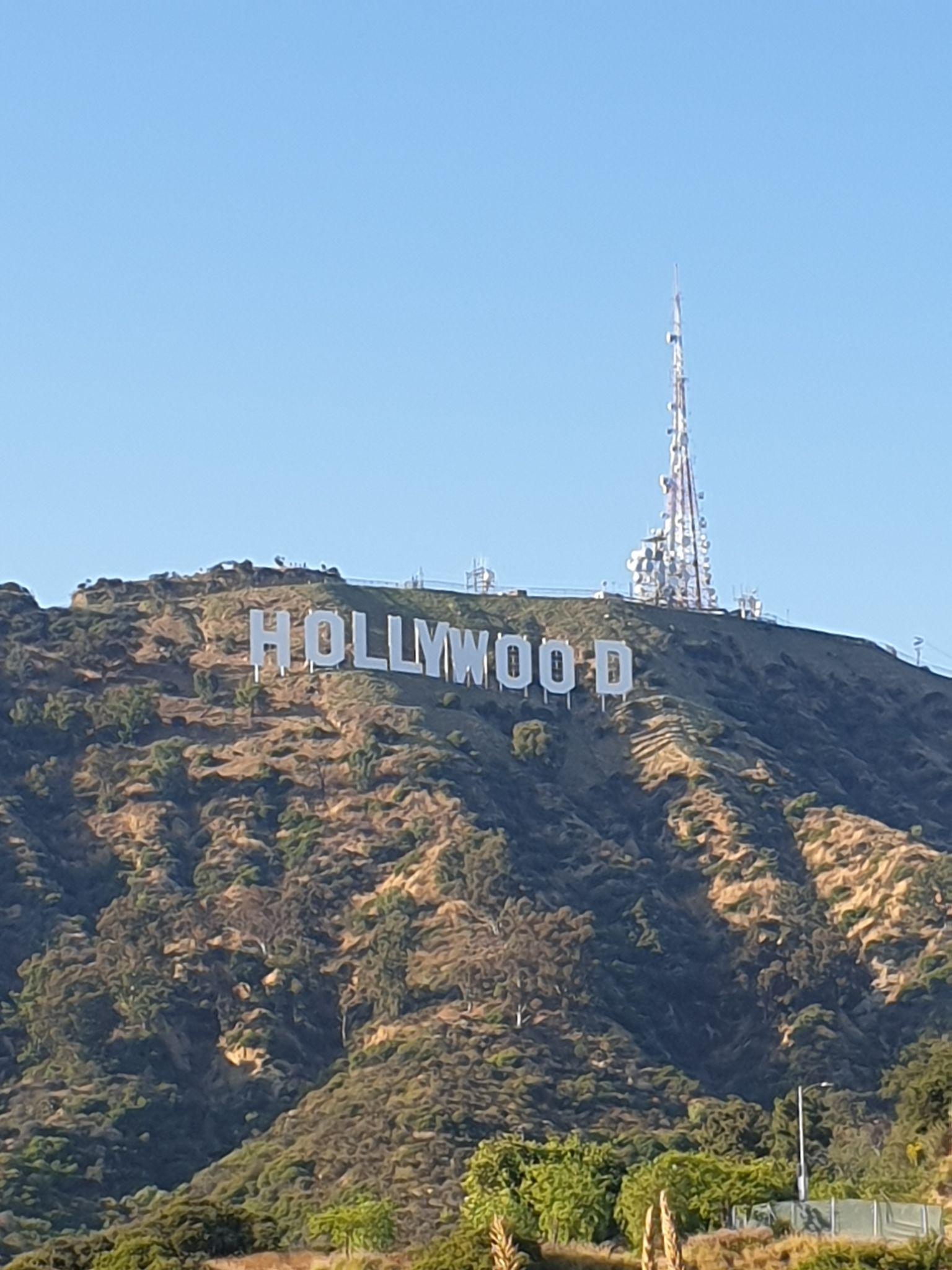 Explore LA - Getty Center
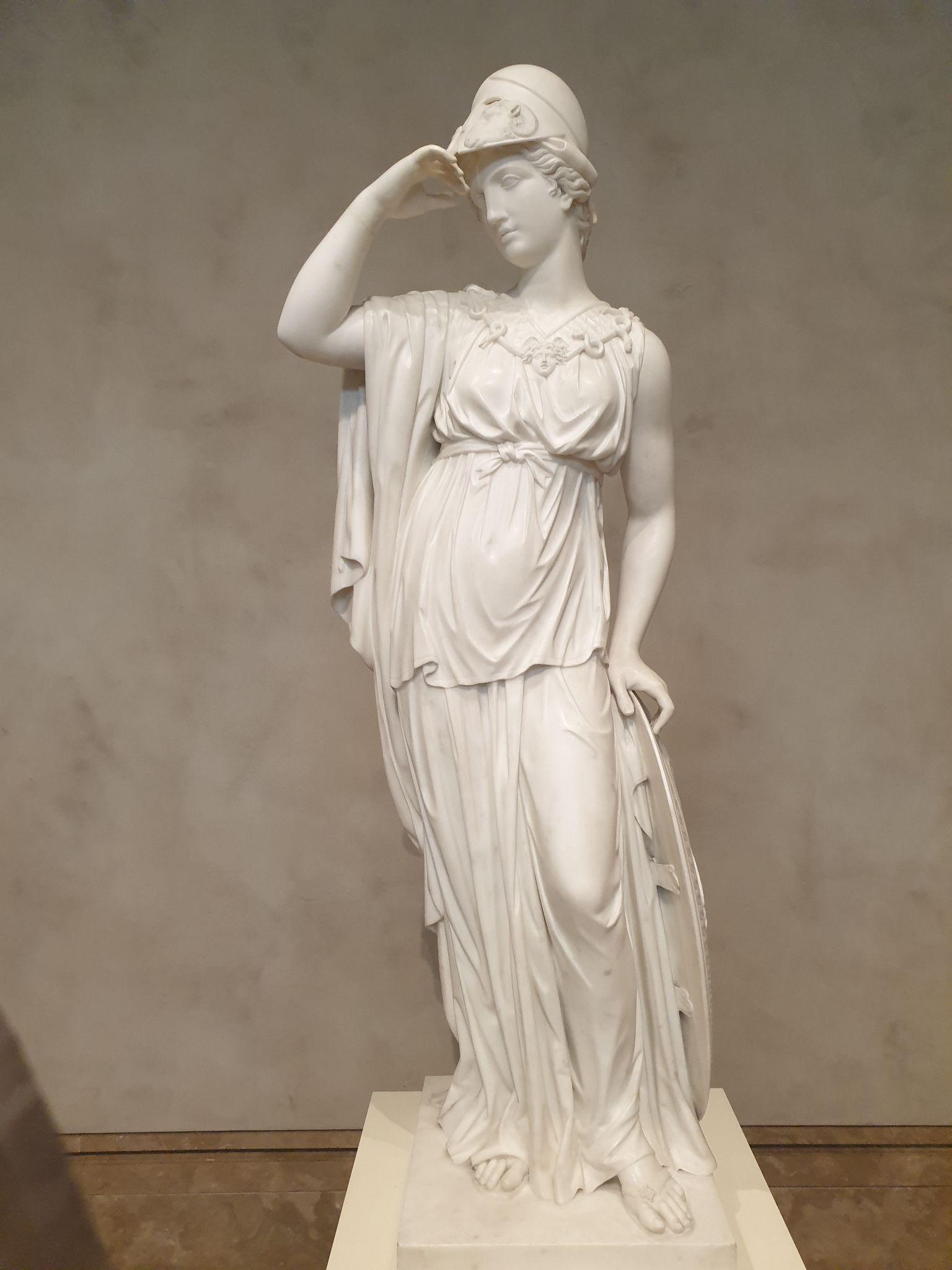 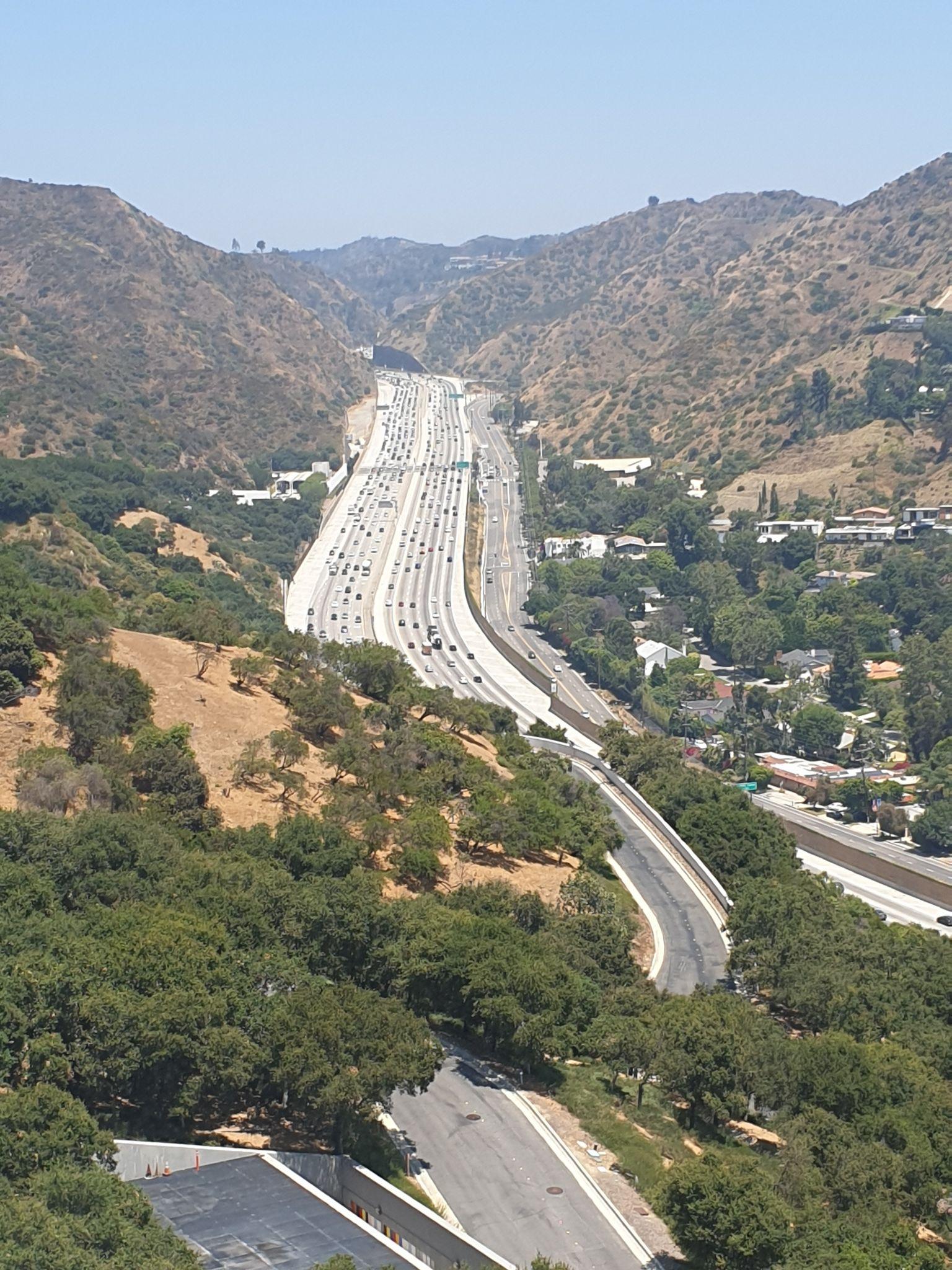 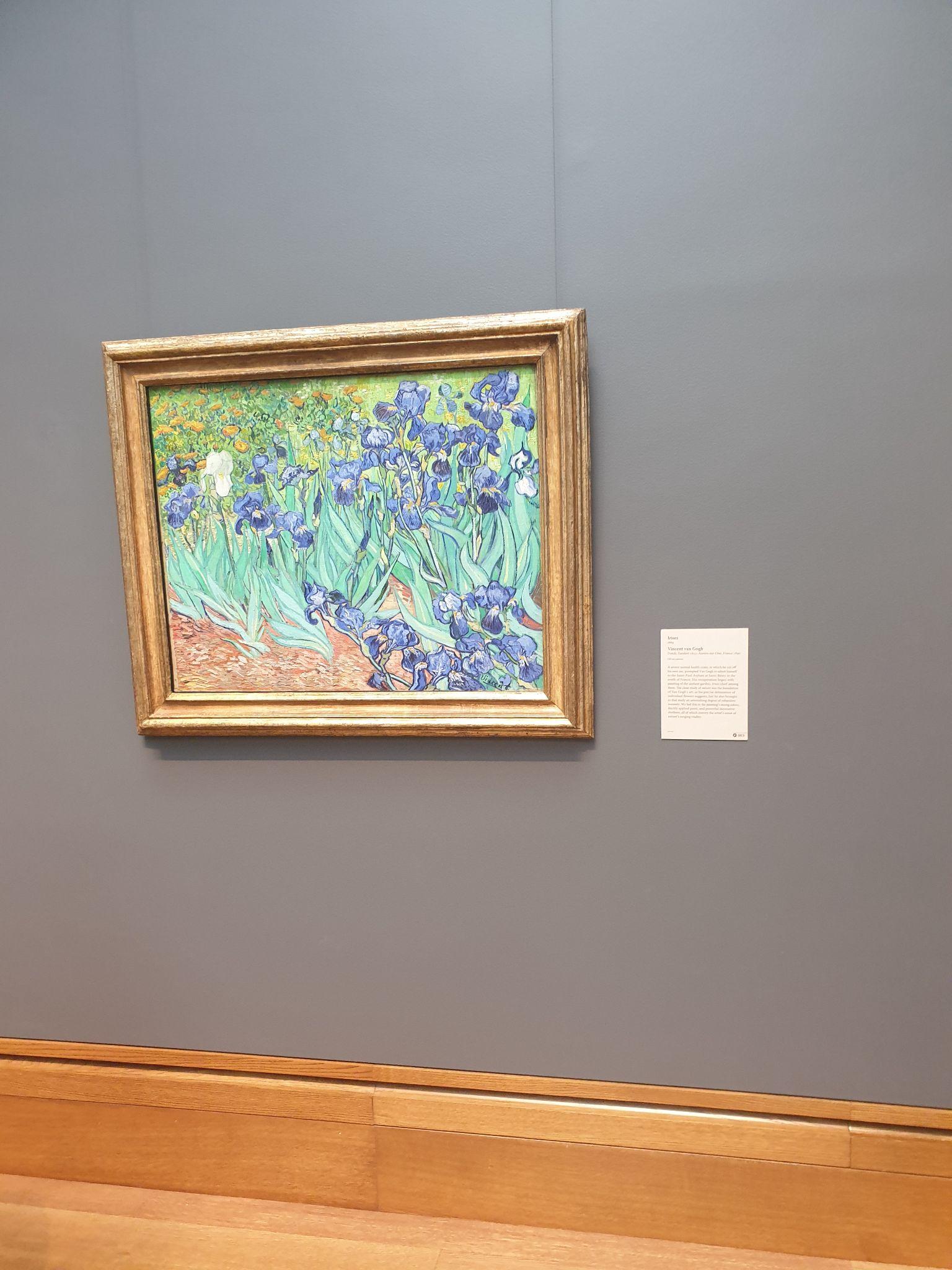 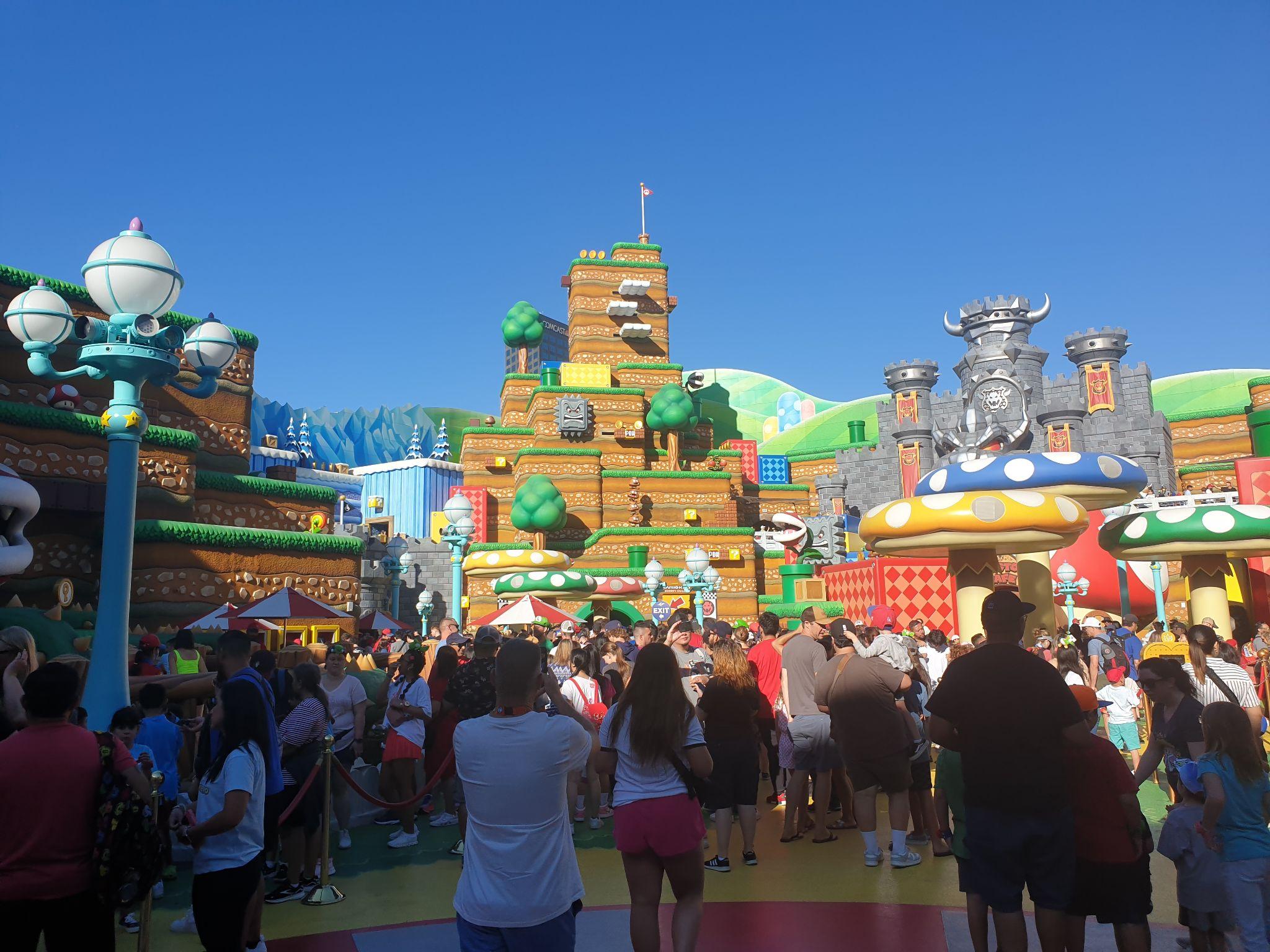 Universal Studios
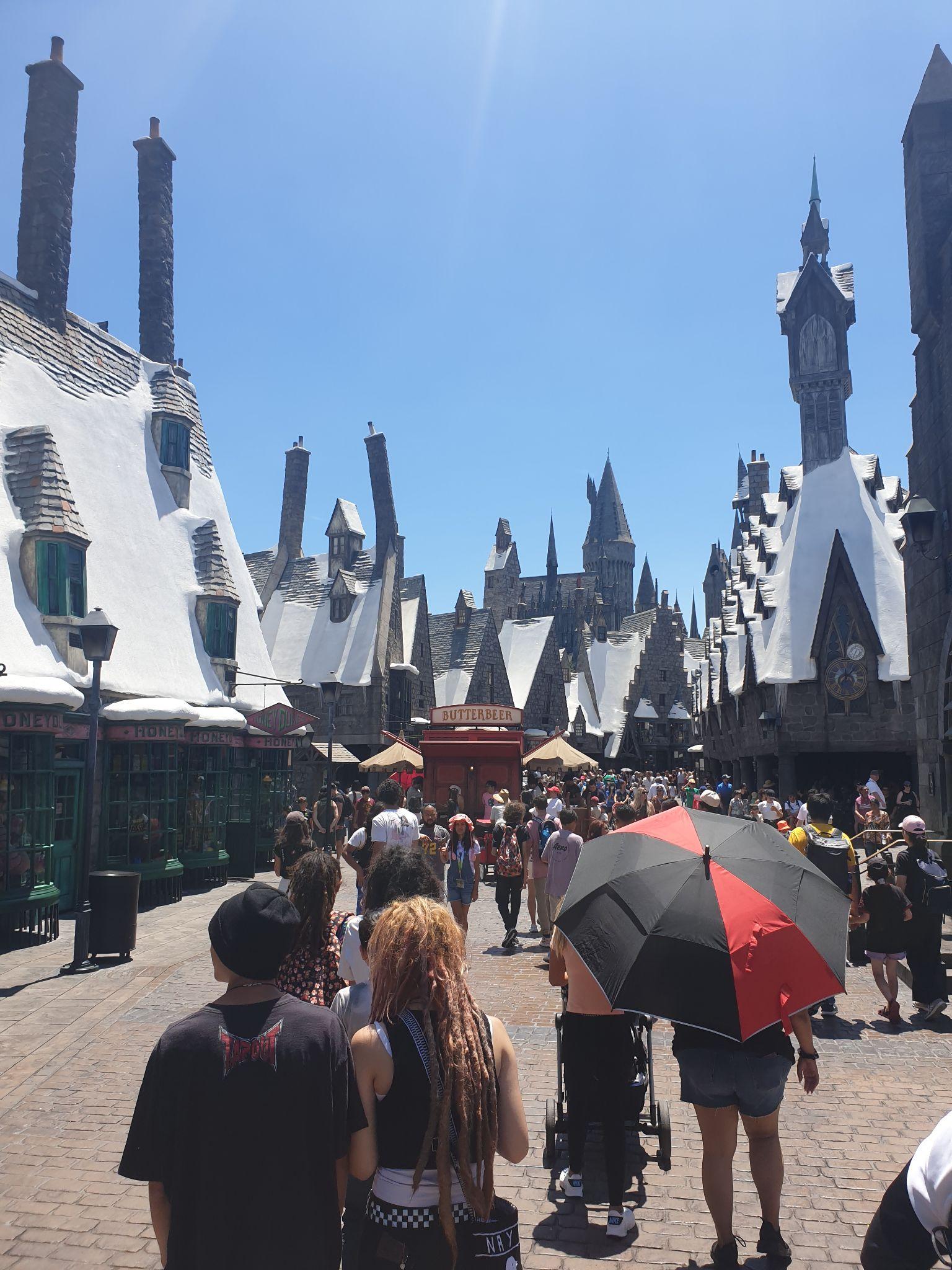 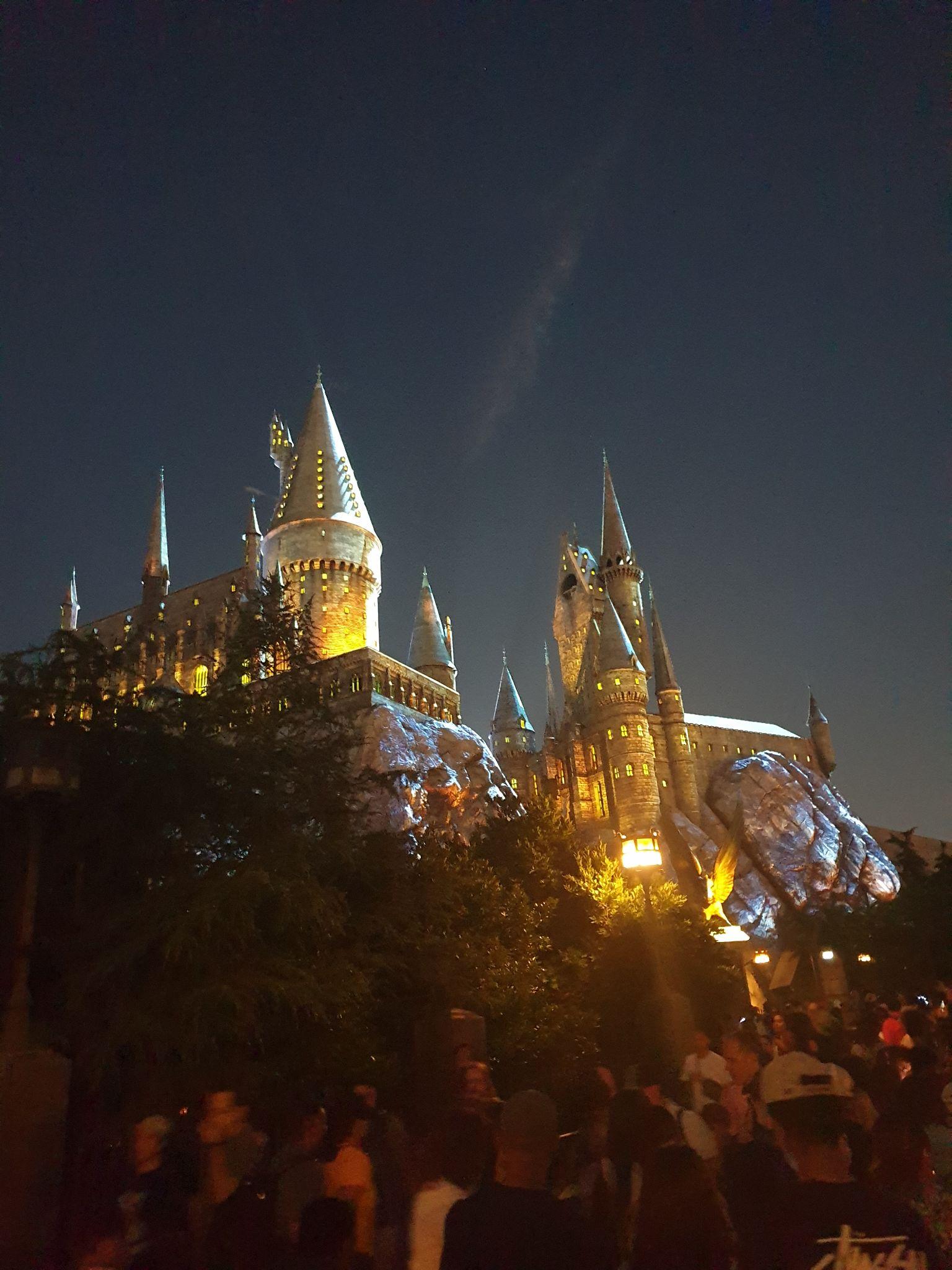 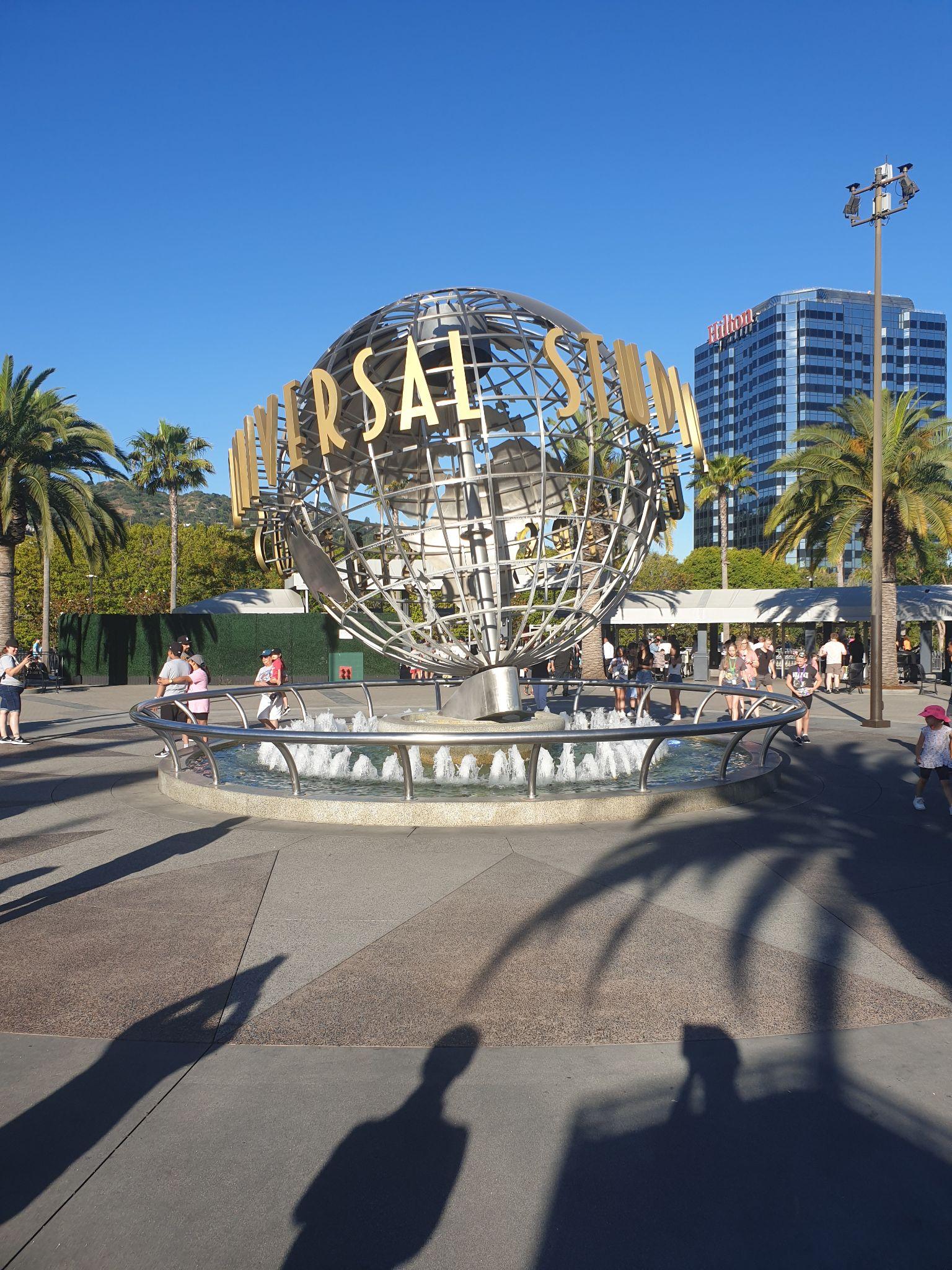 Mt. Baldy
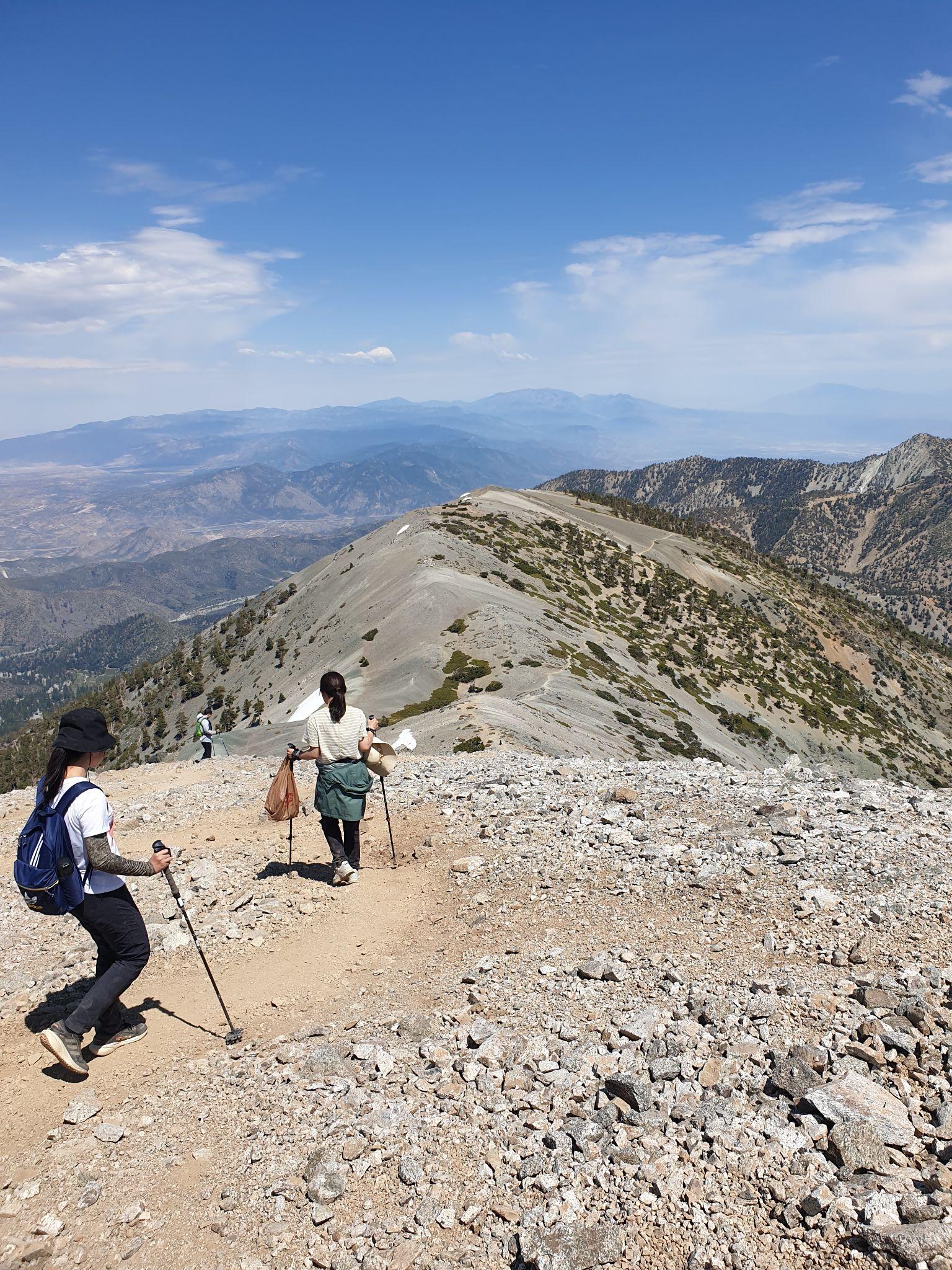 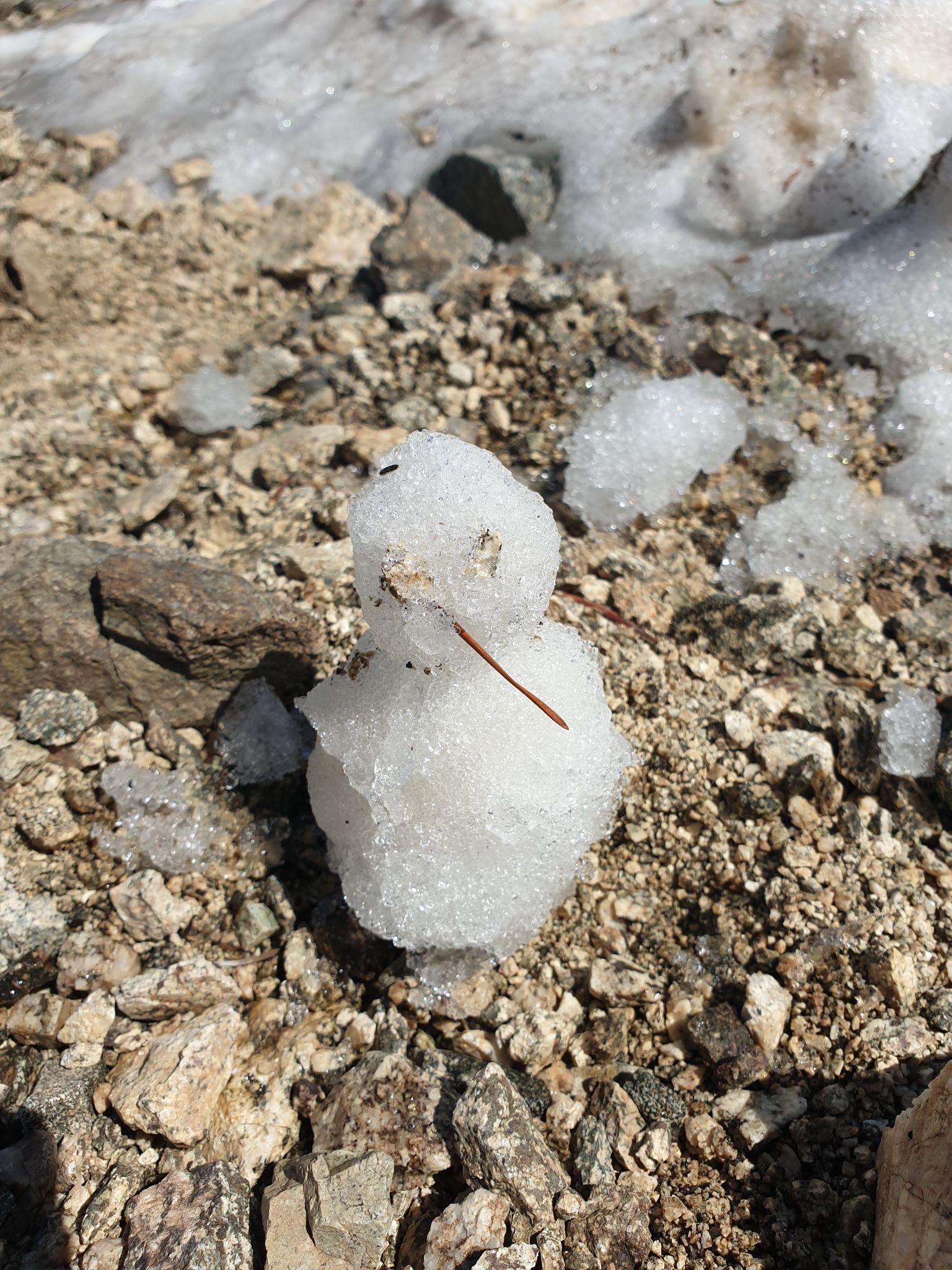 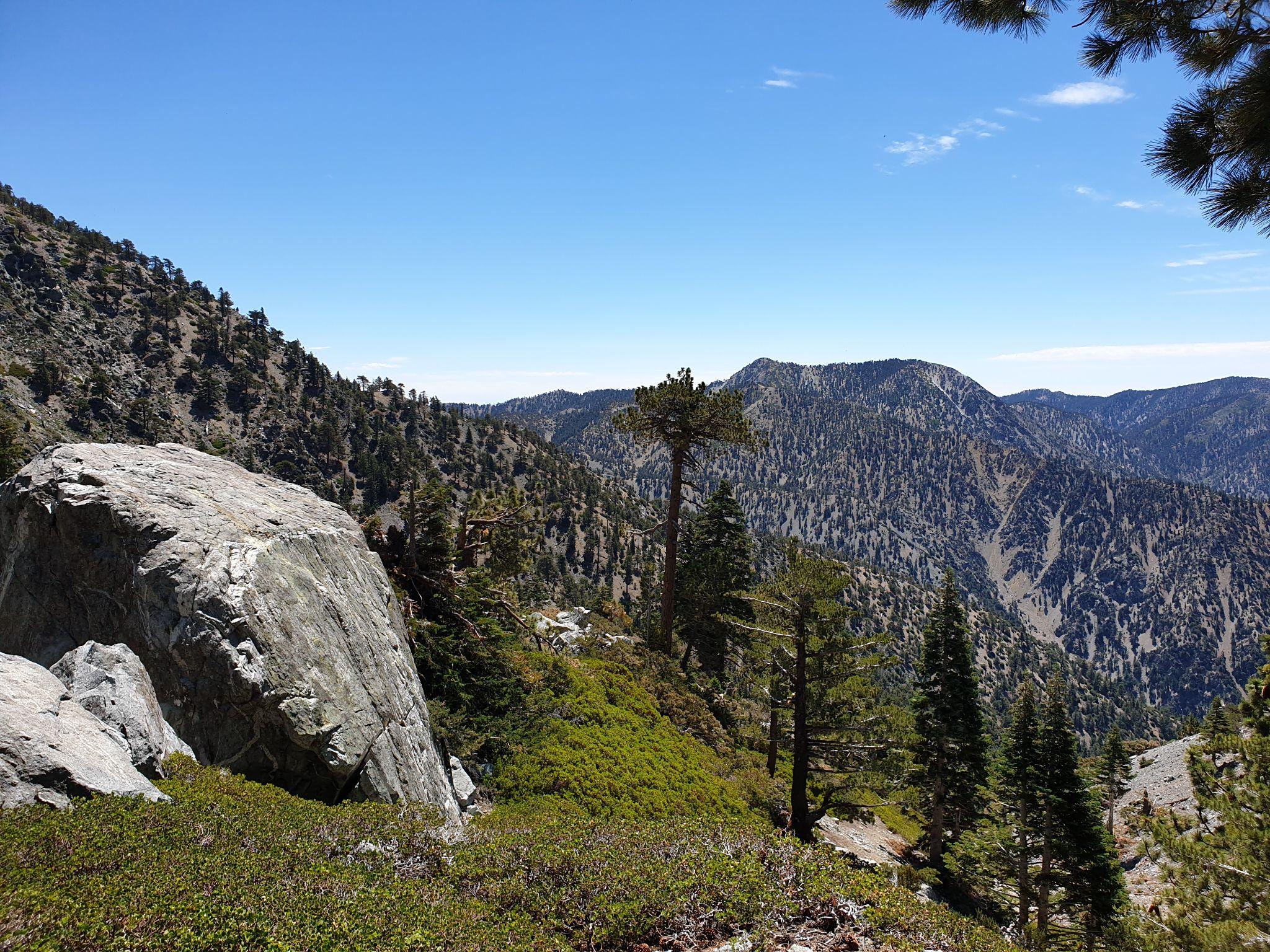 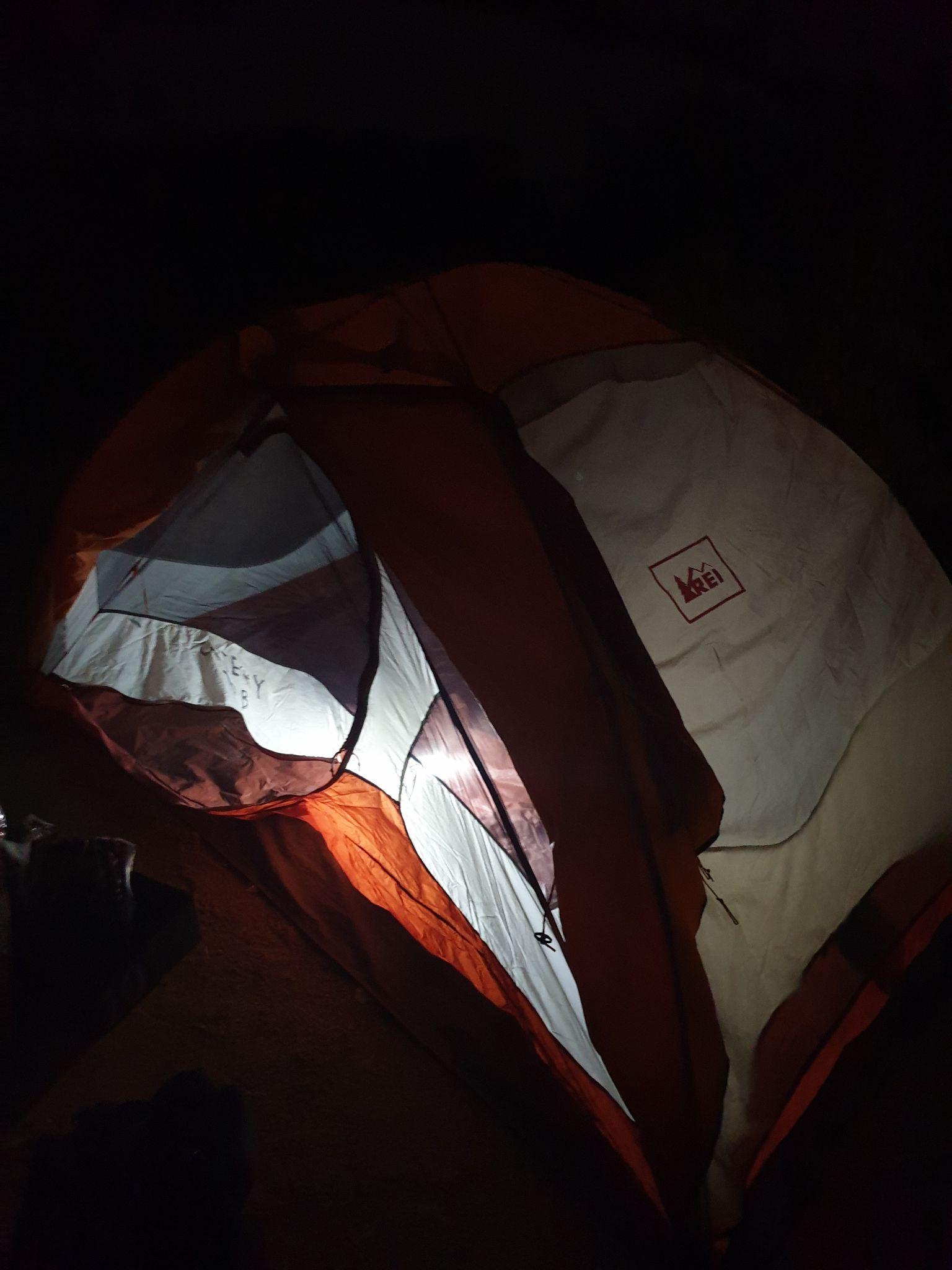 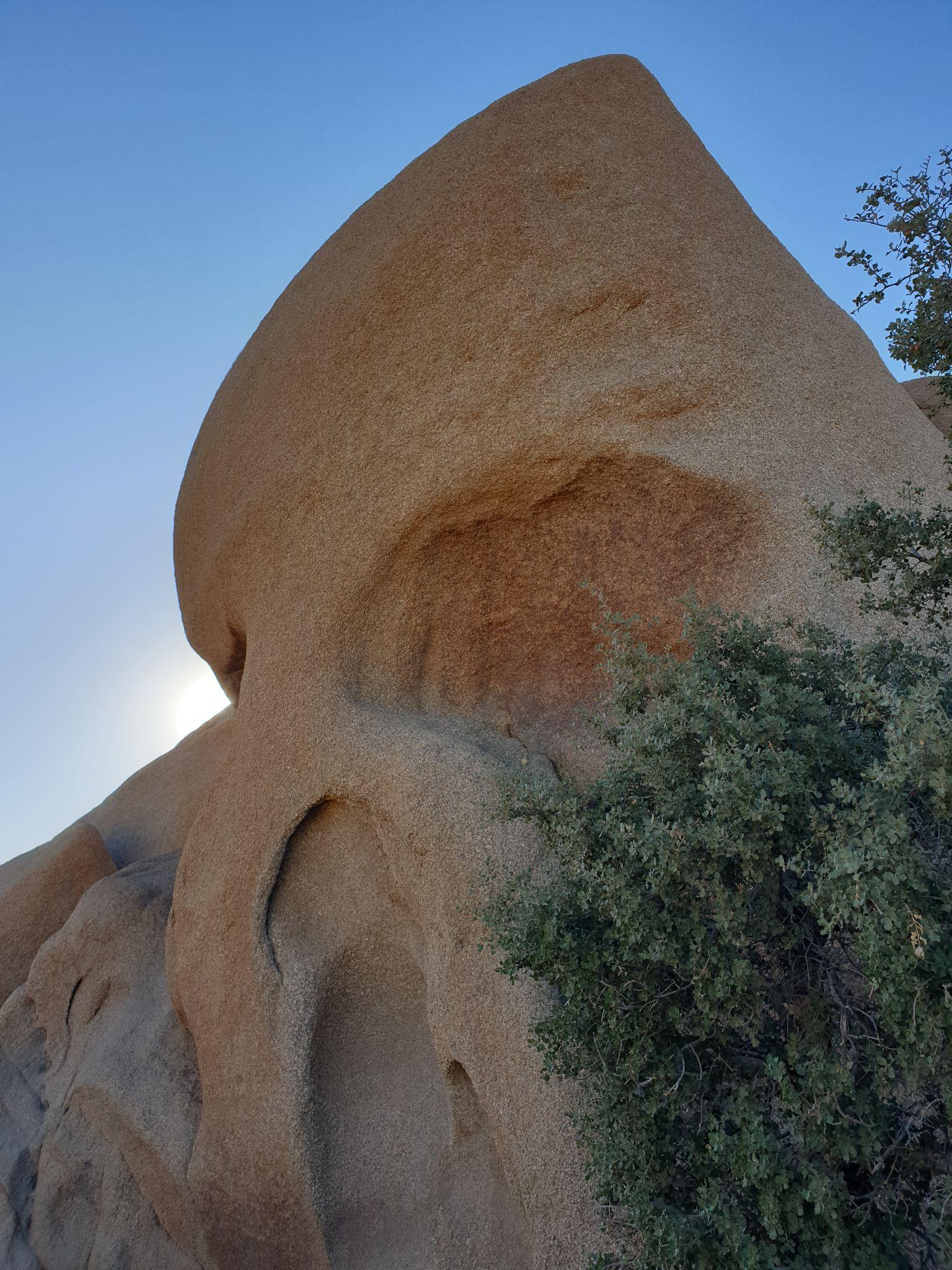 Joshua Tree
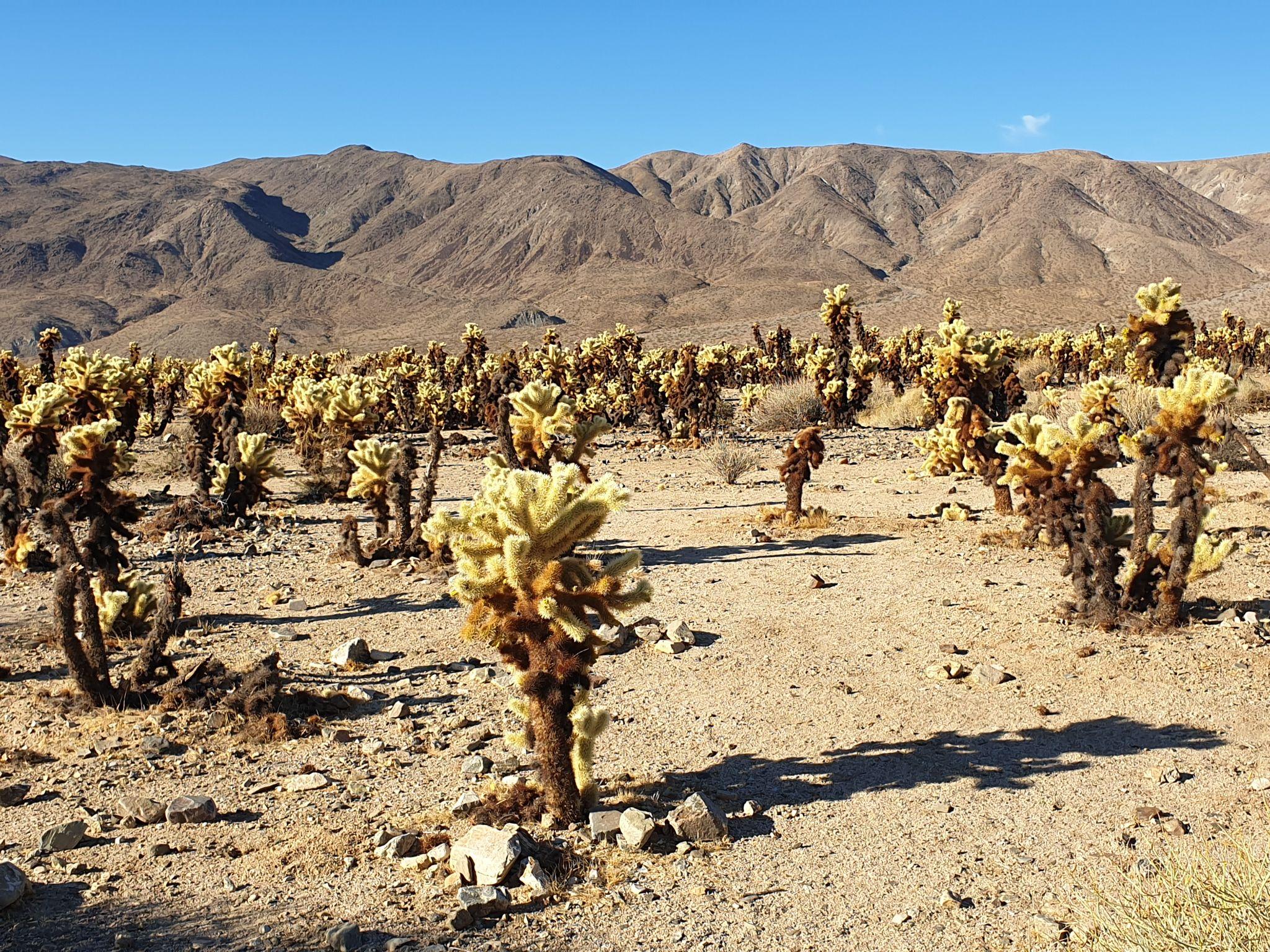 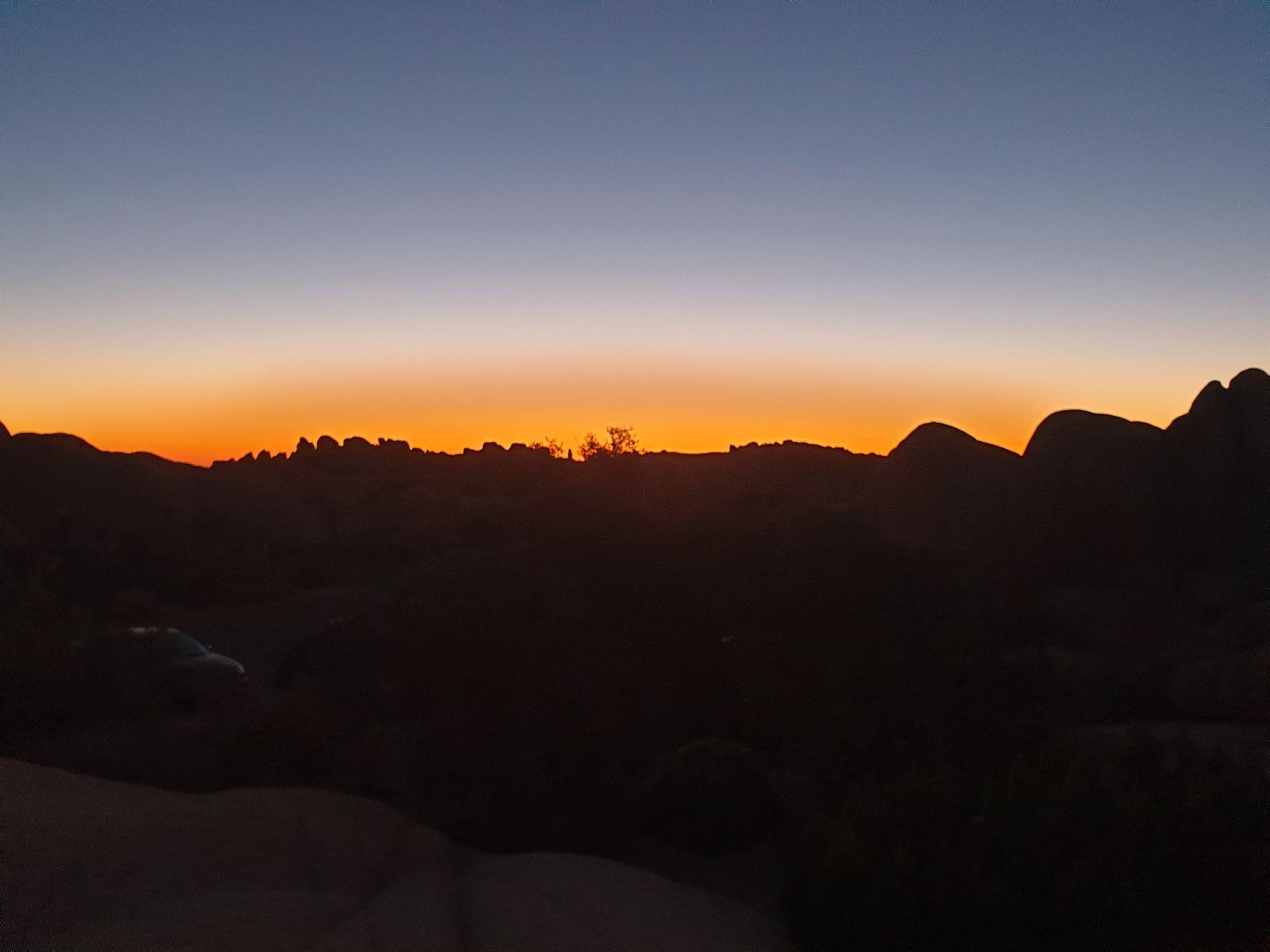 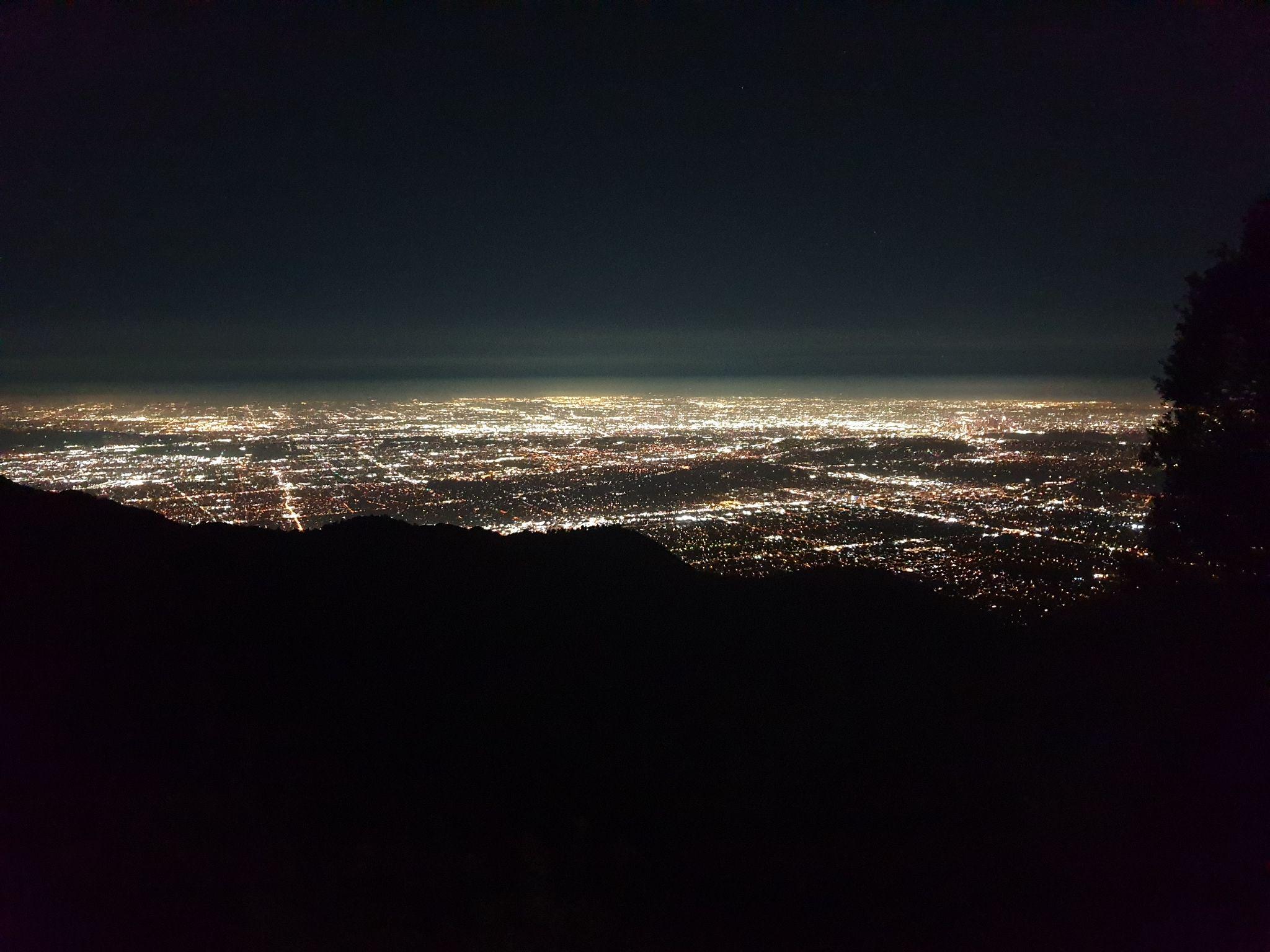 Downtown LA
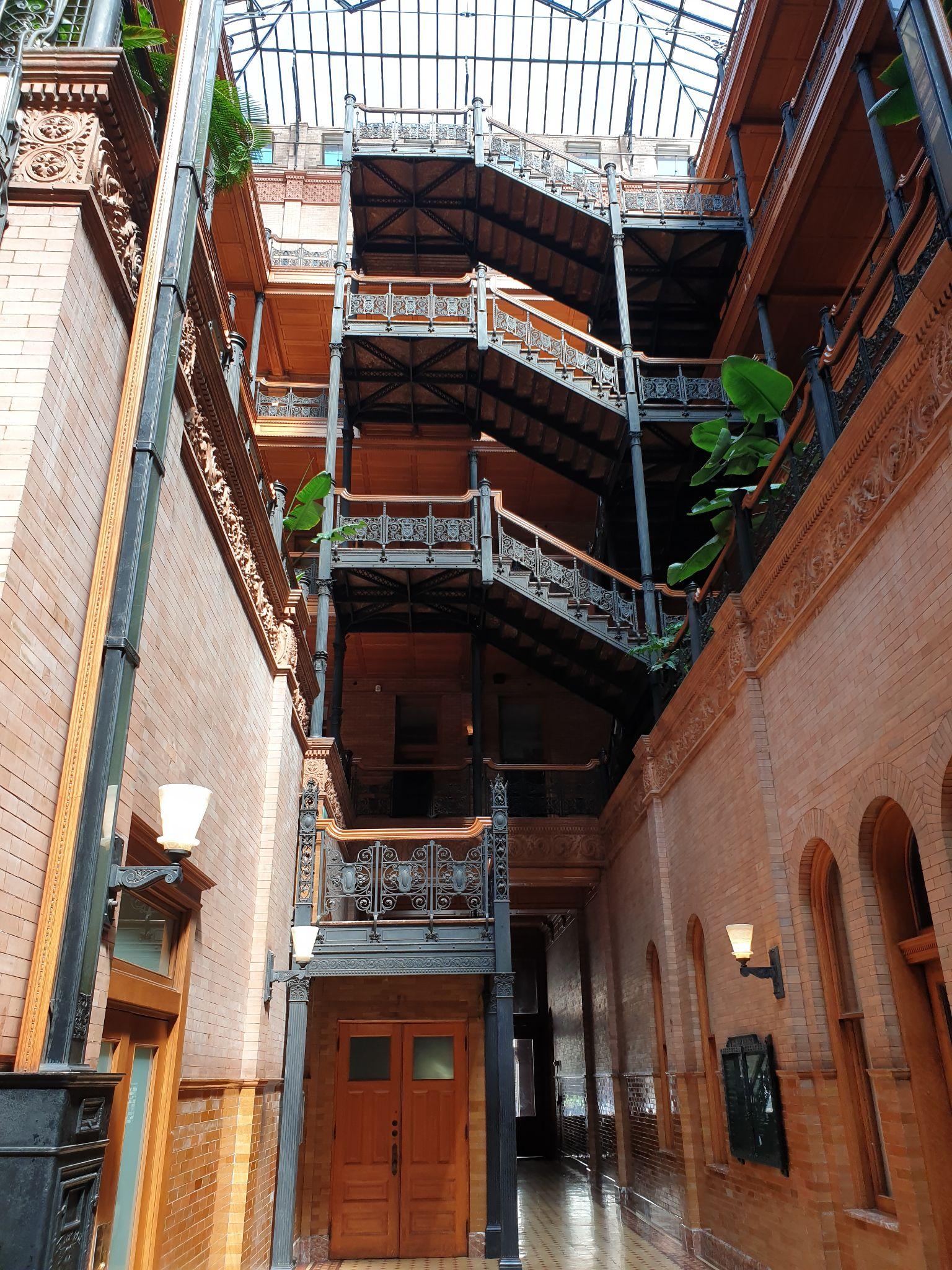 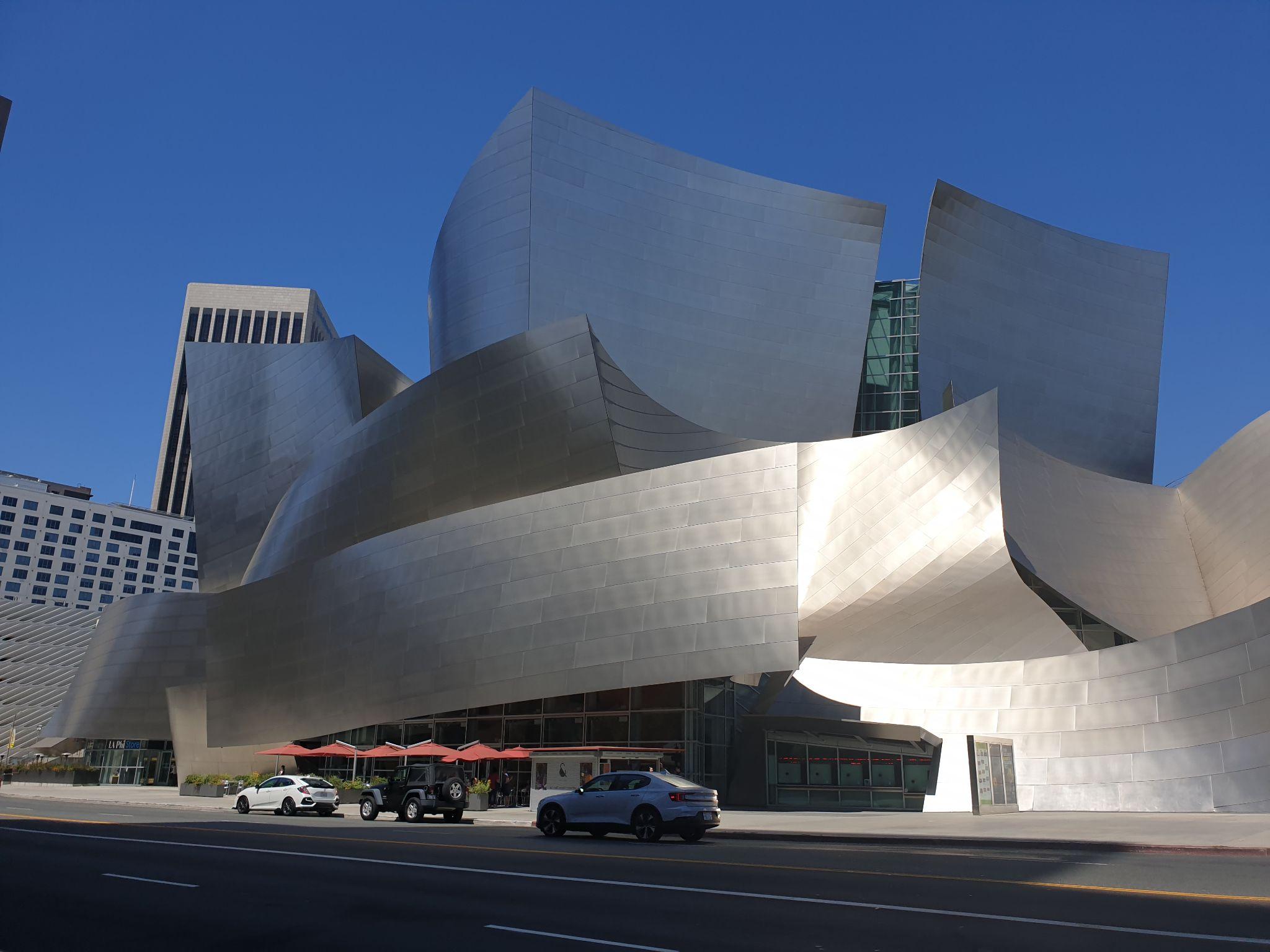 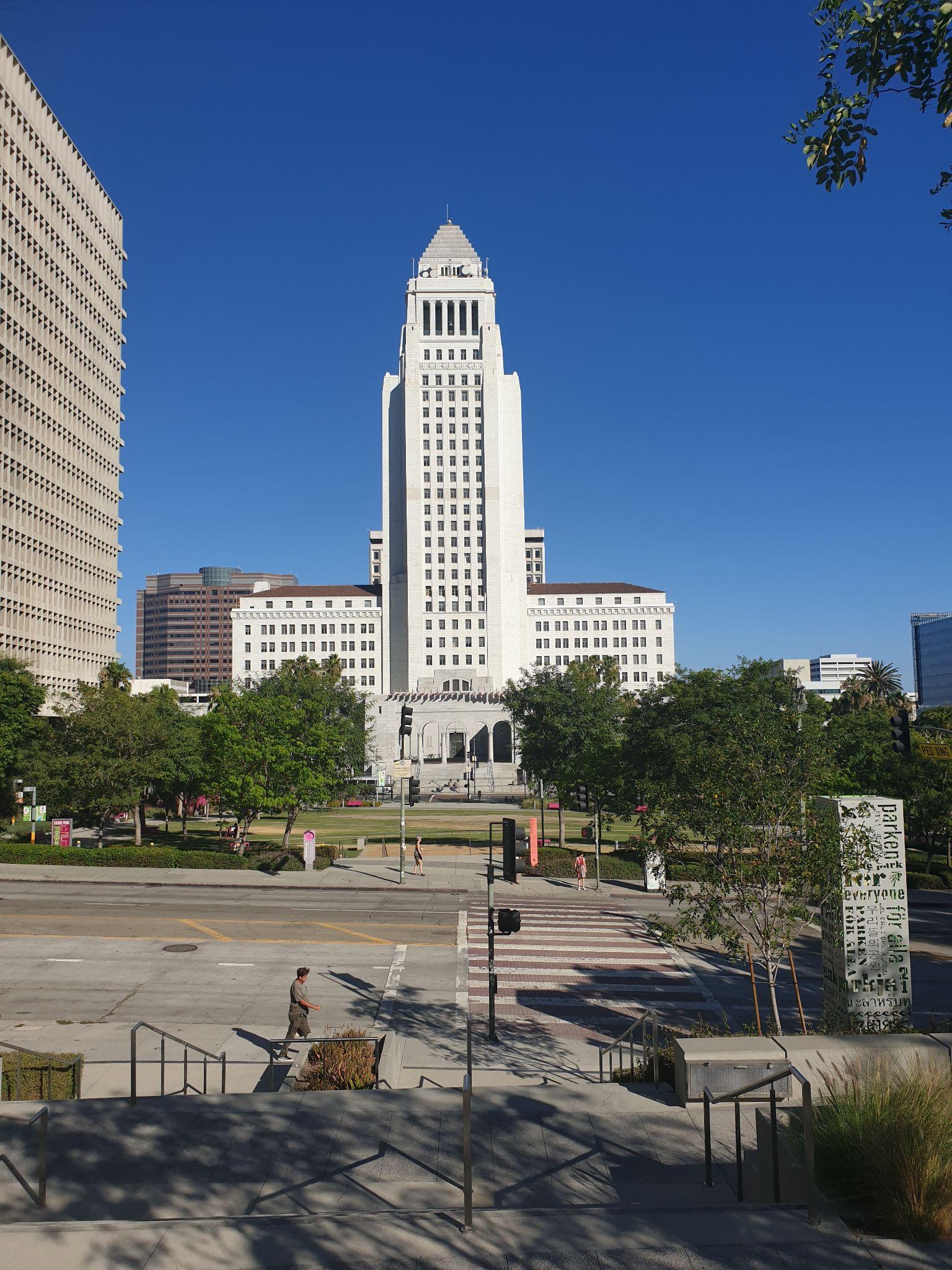 Taiwan Things
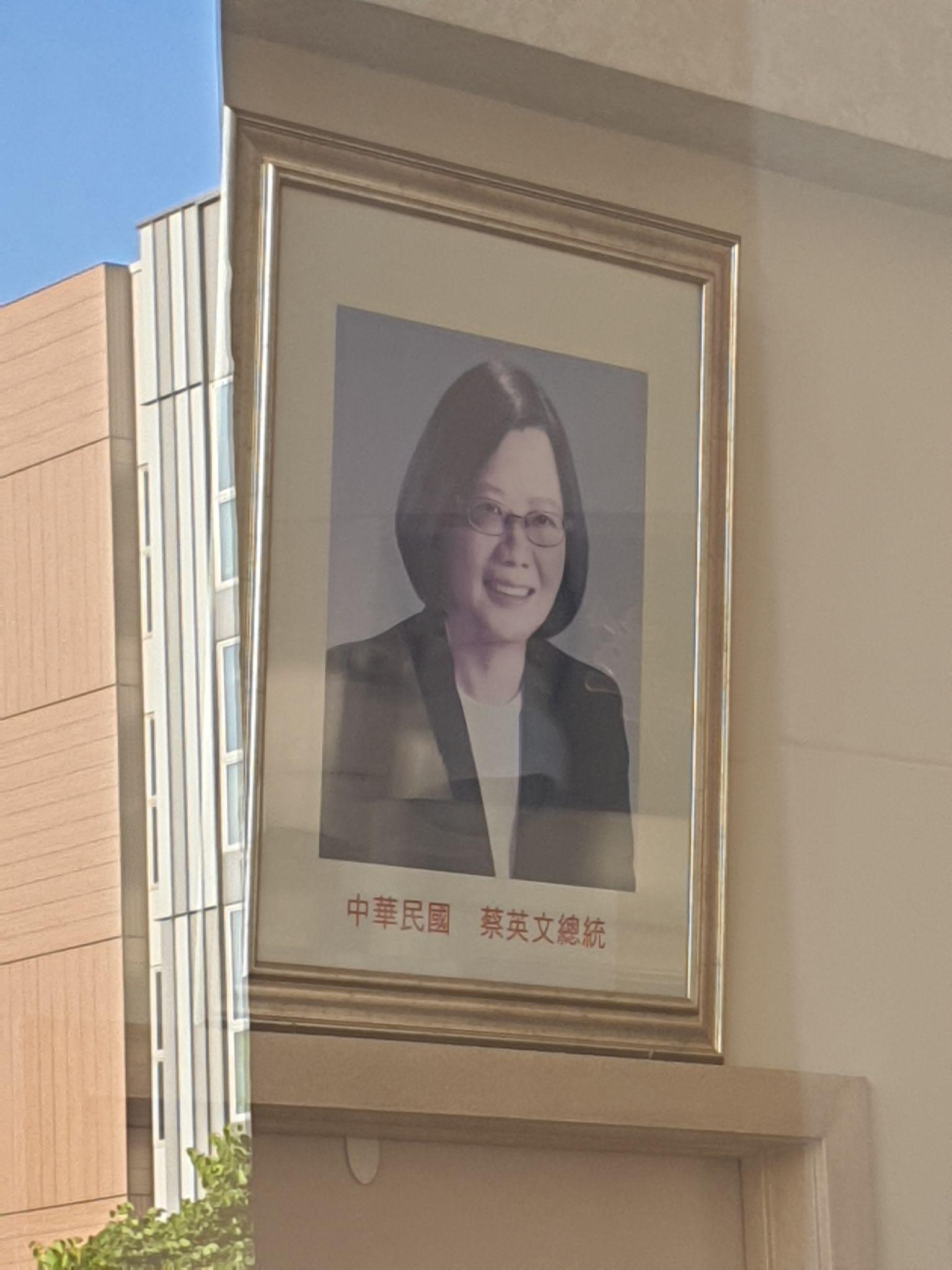 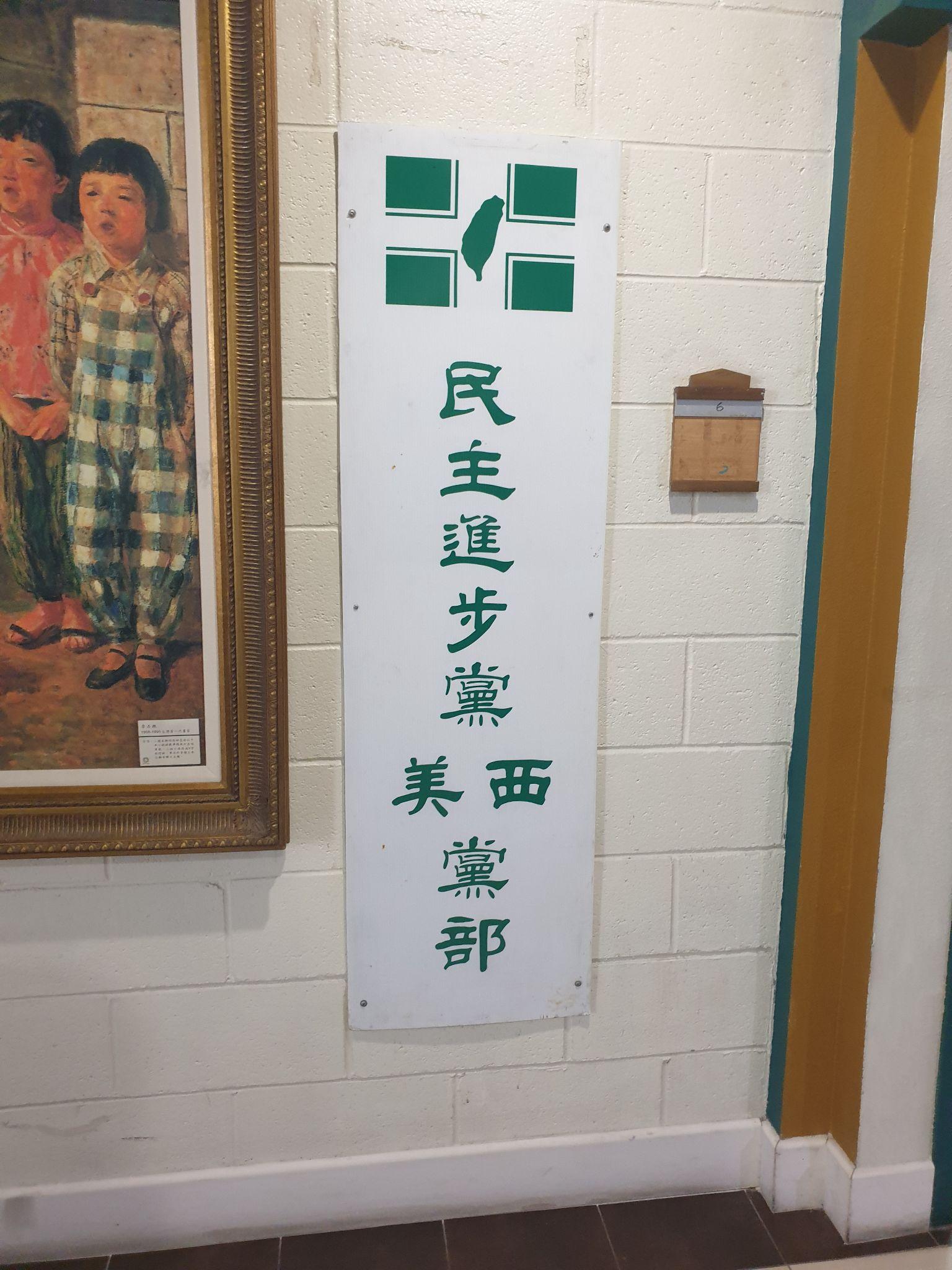 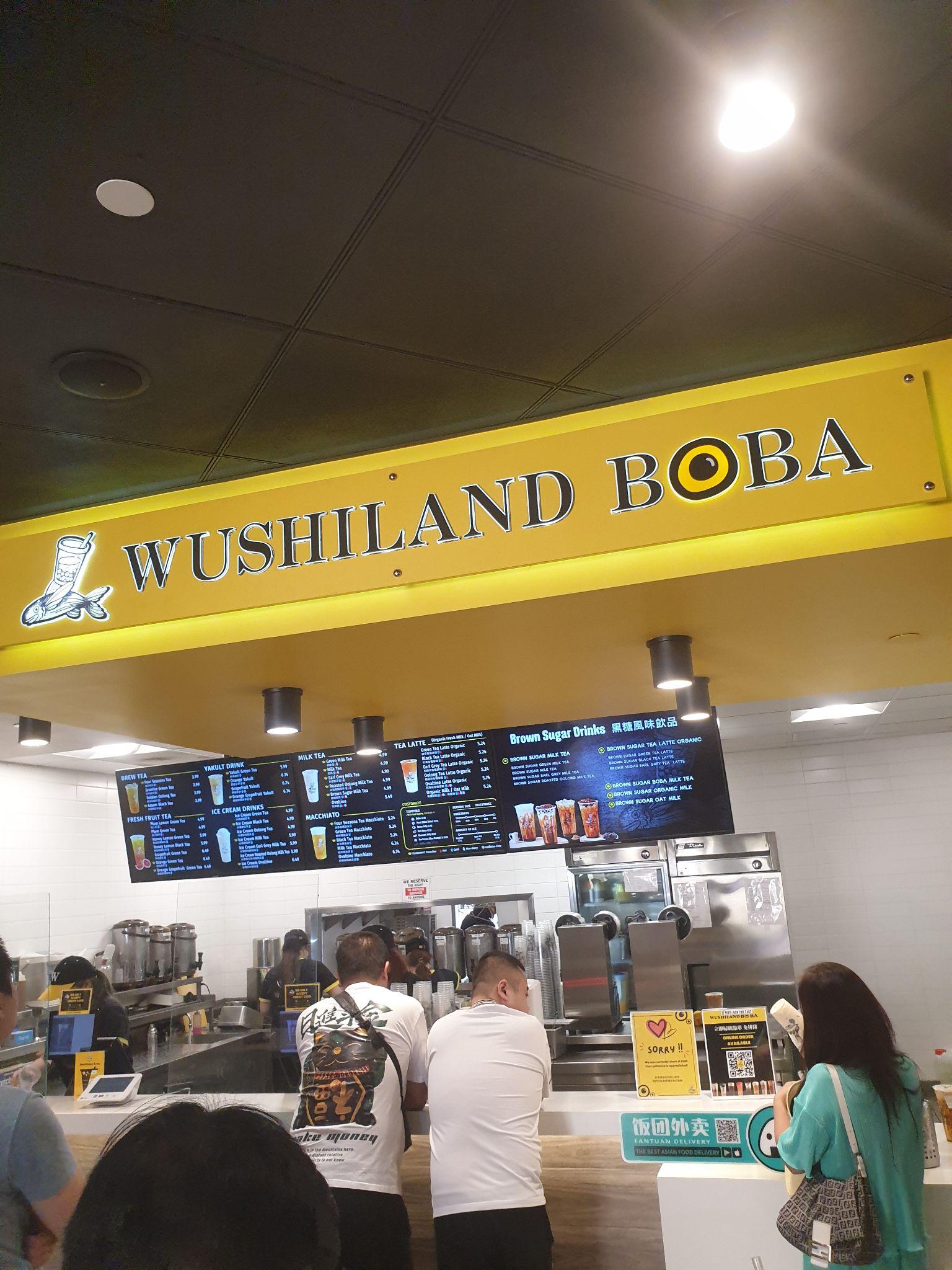 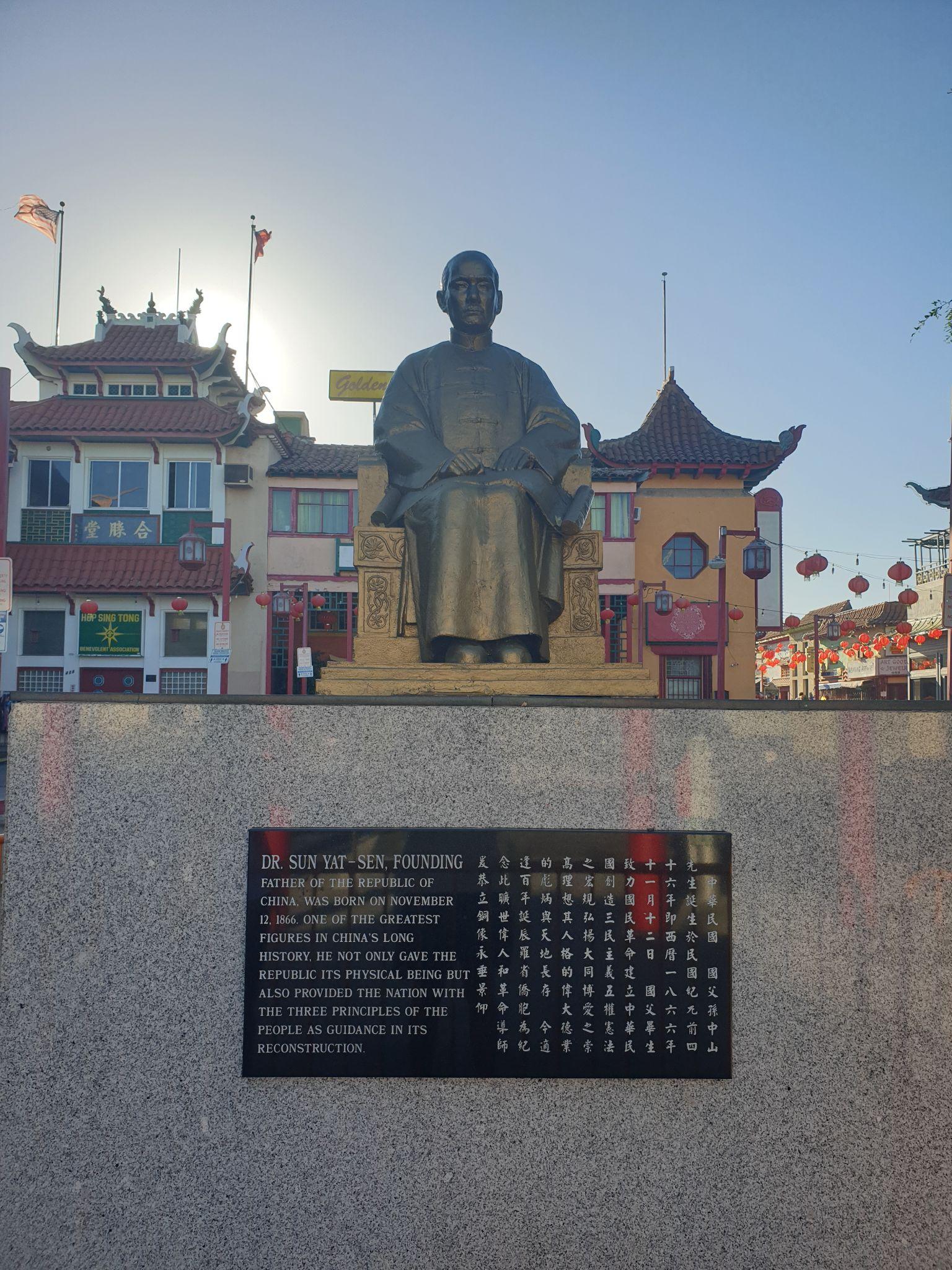